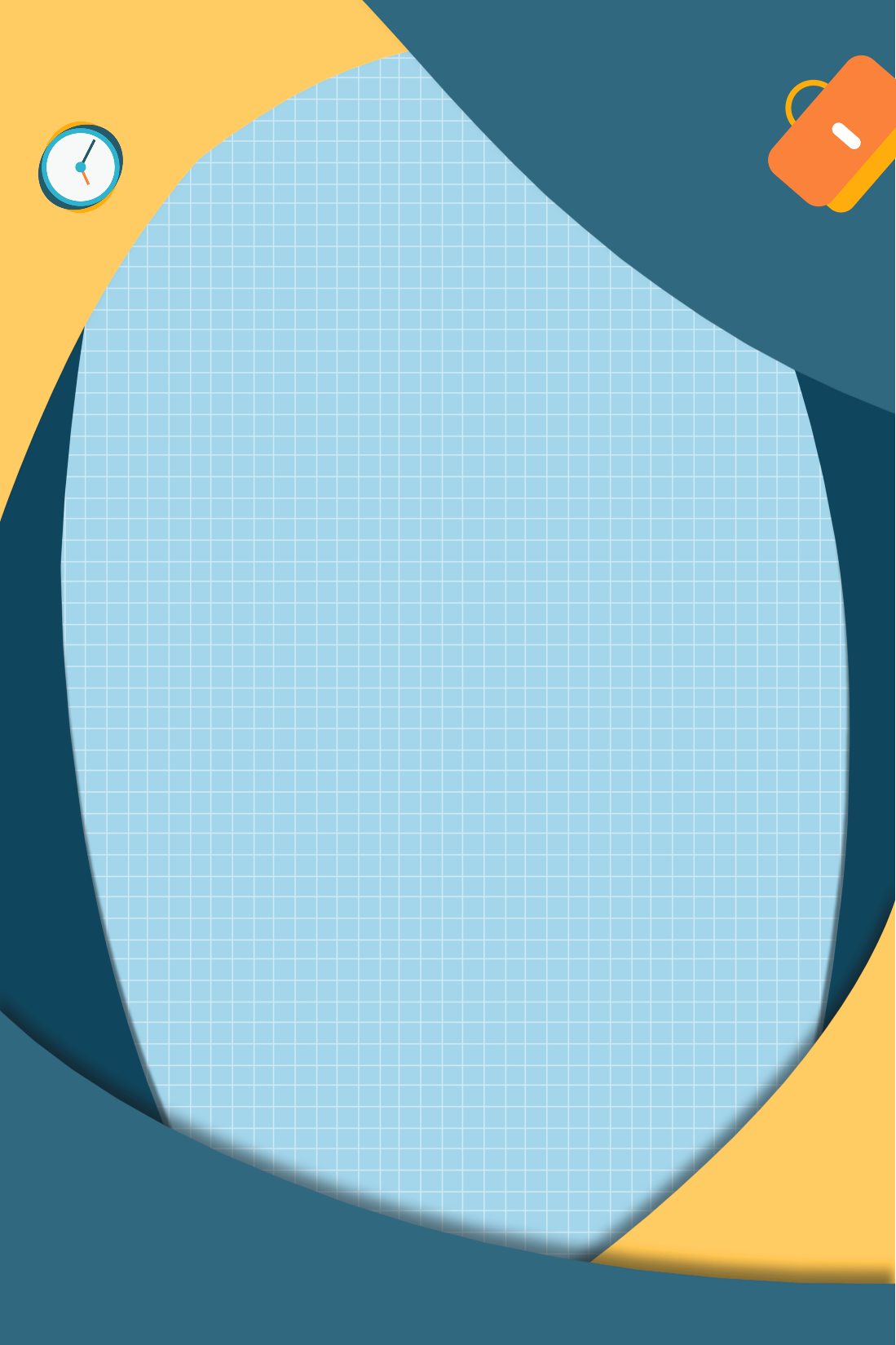 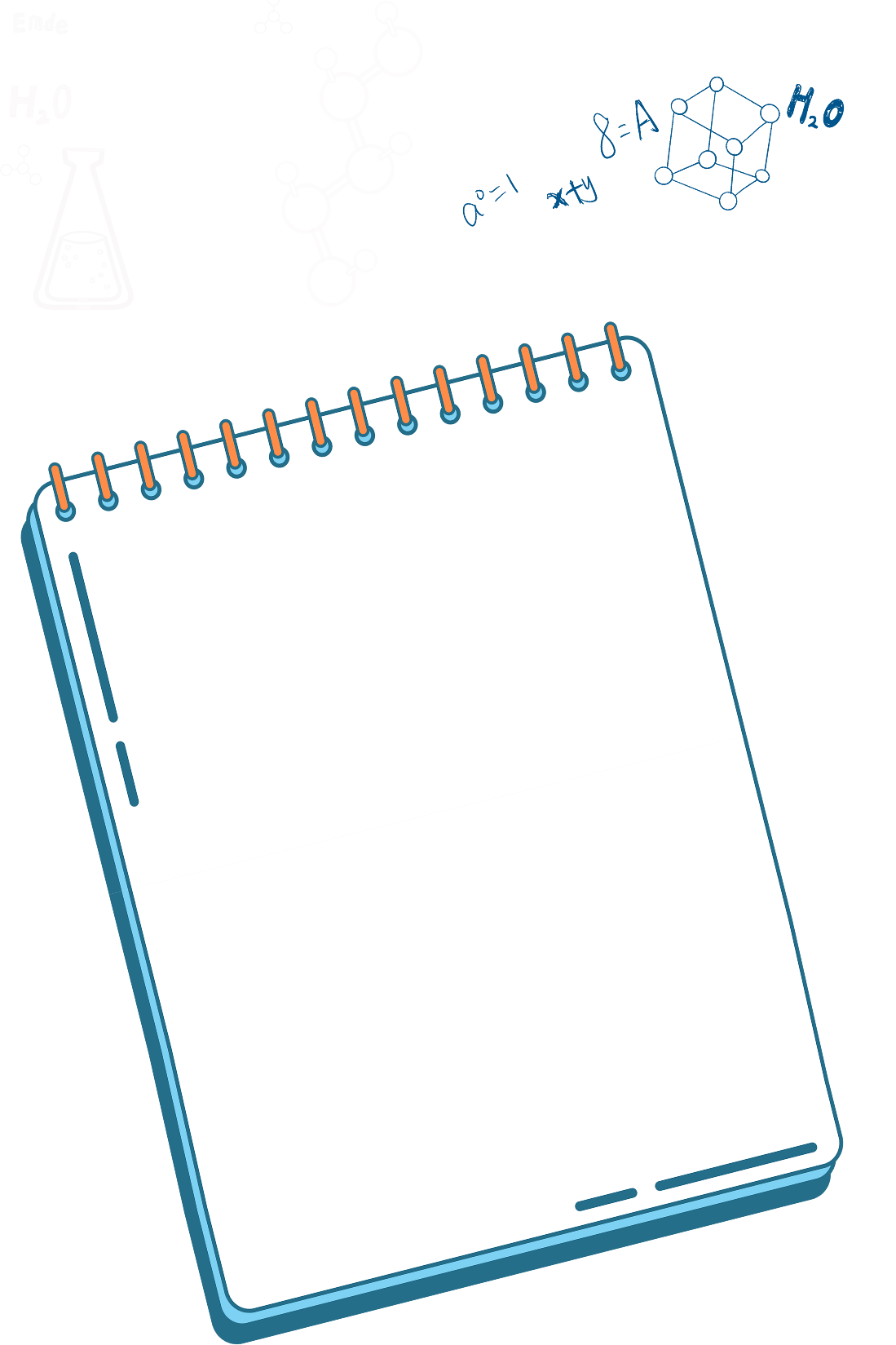 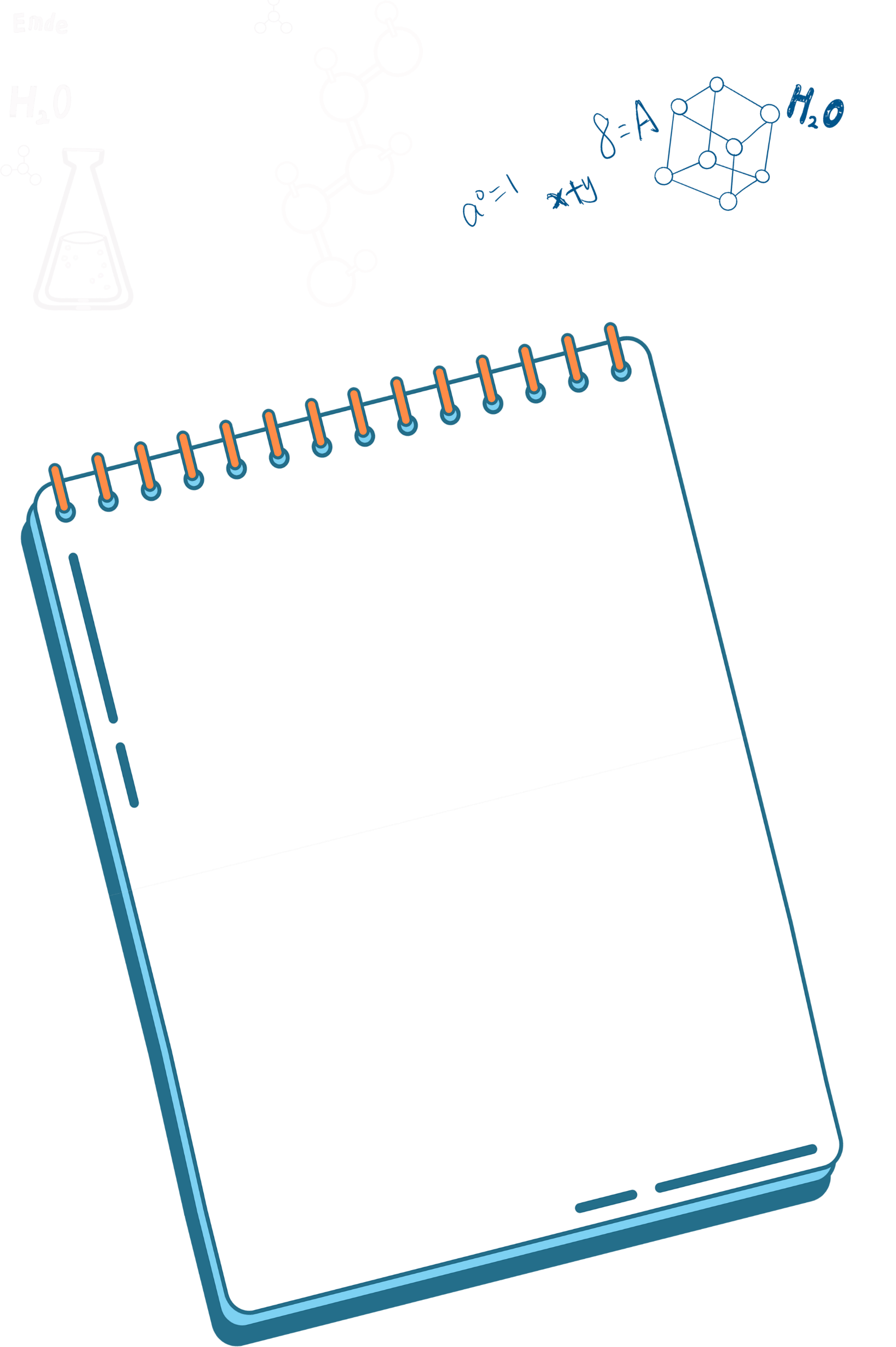 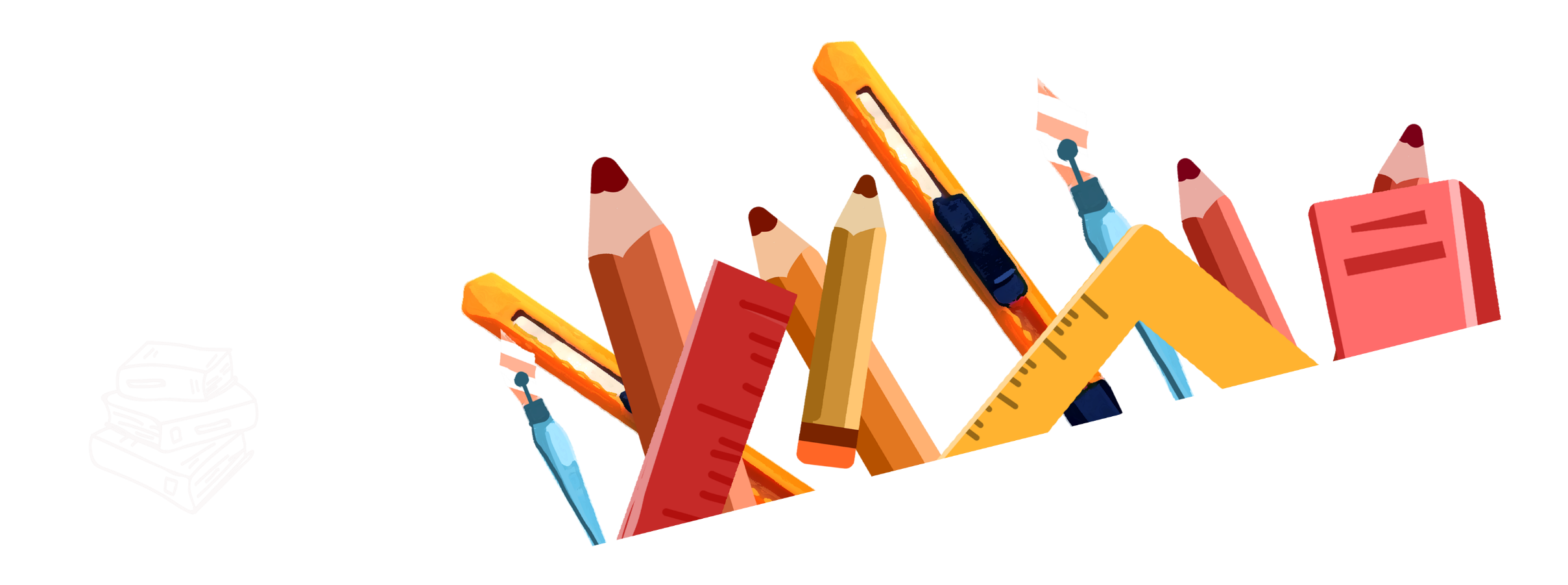 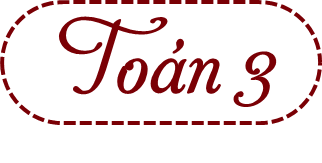 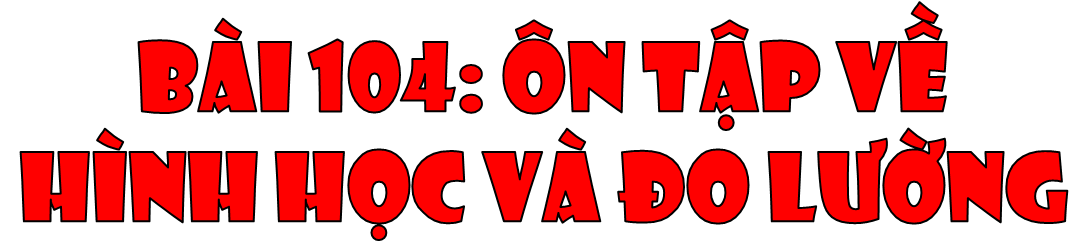 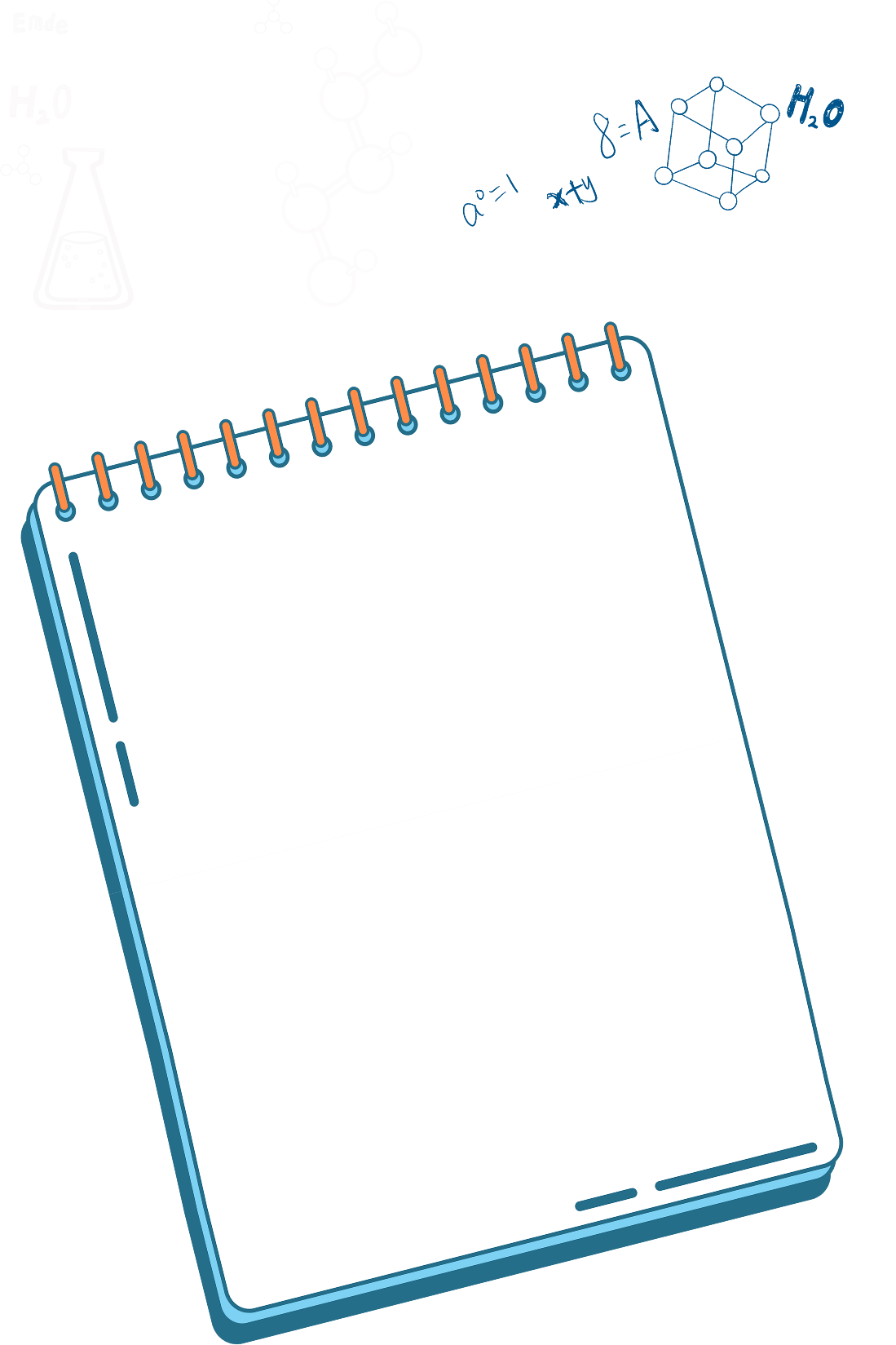 (Tiết 2)
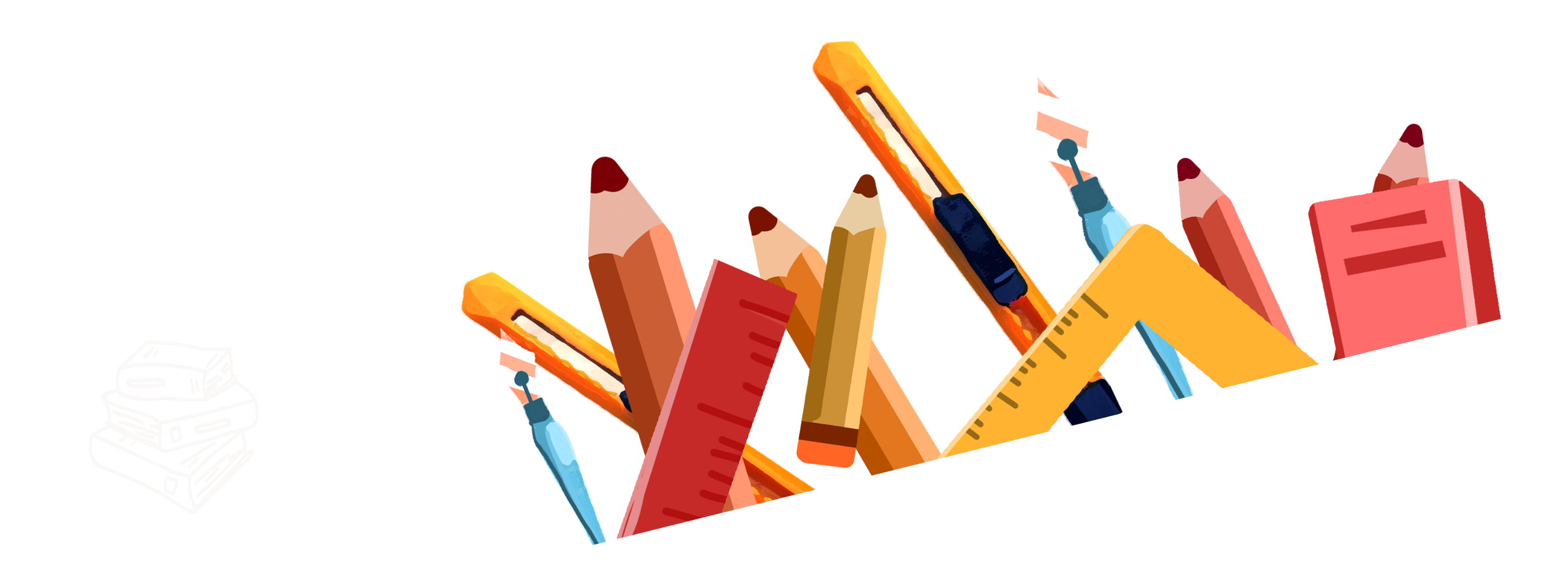 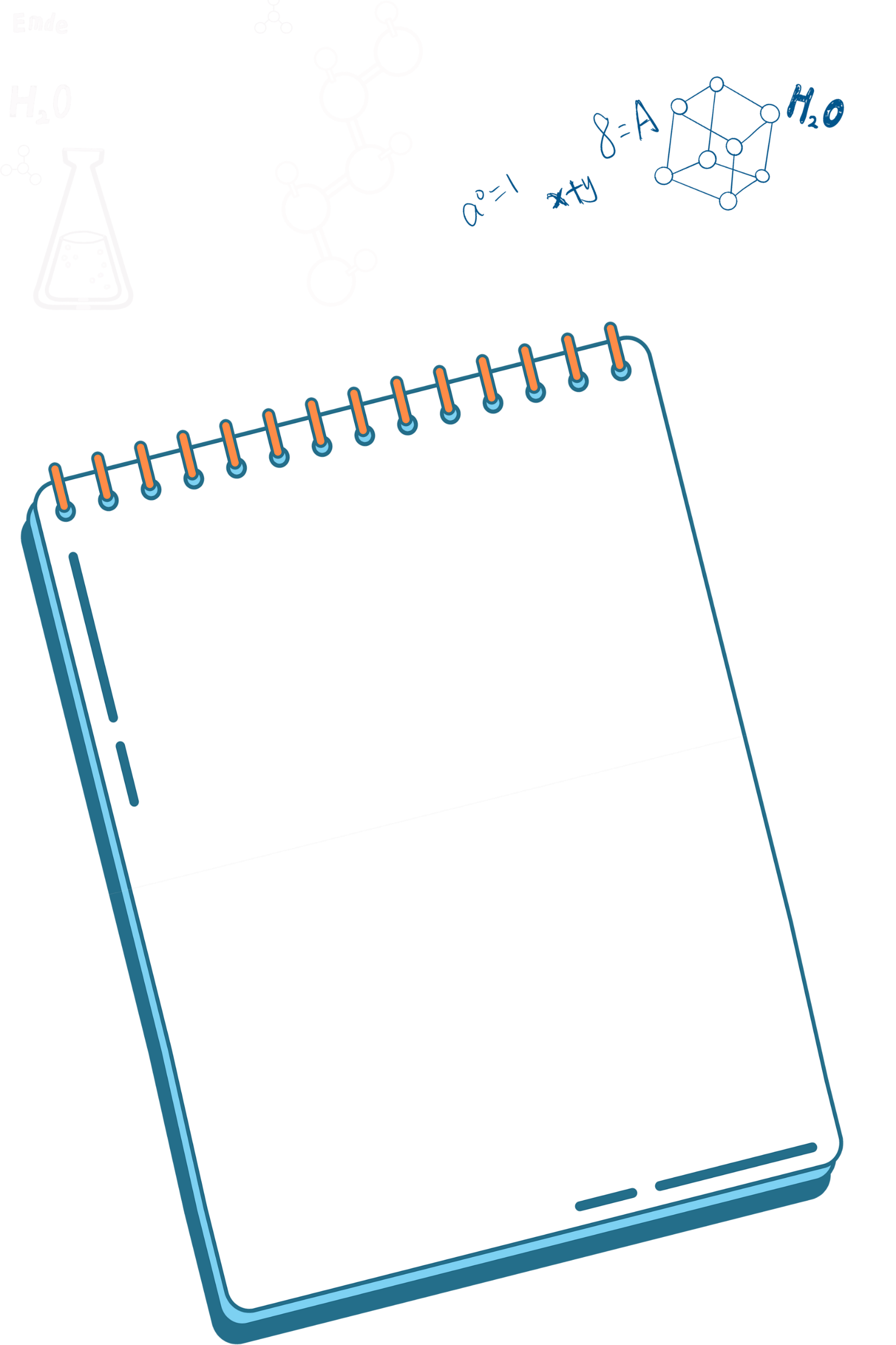 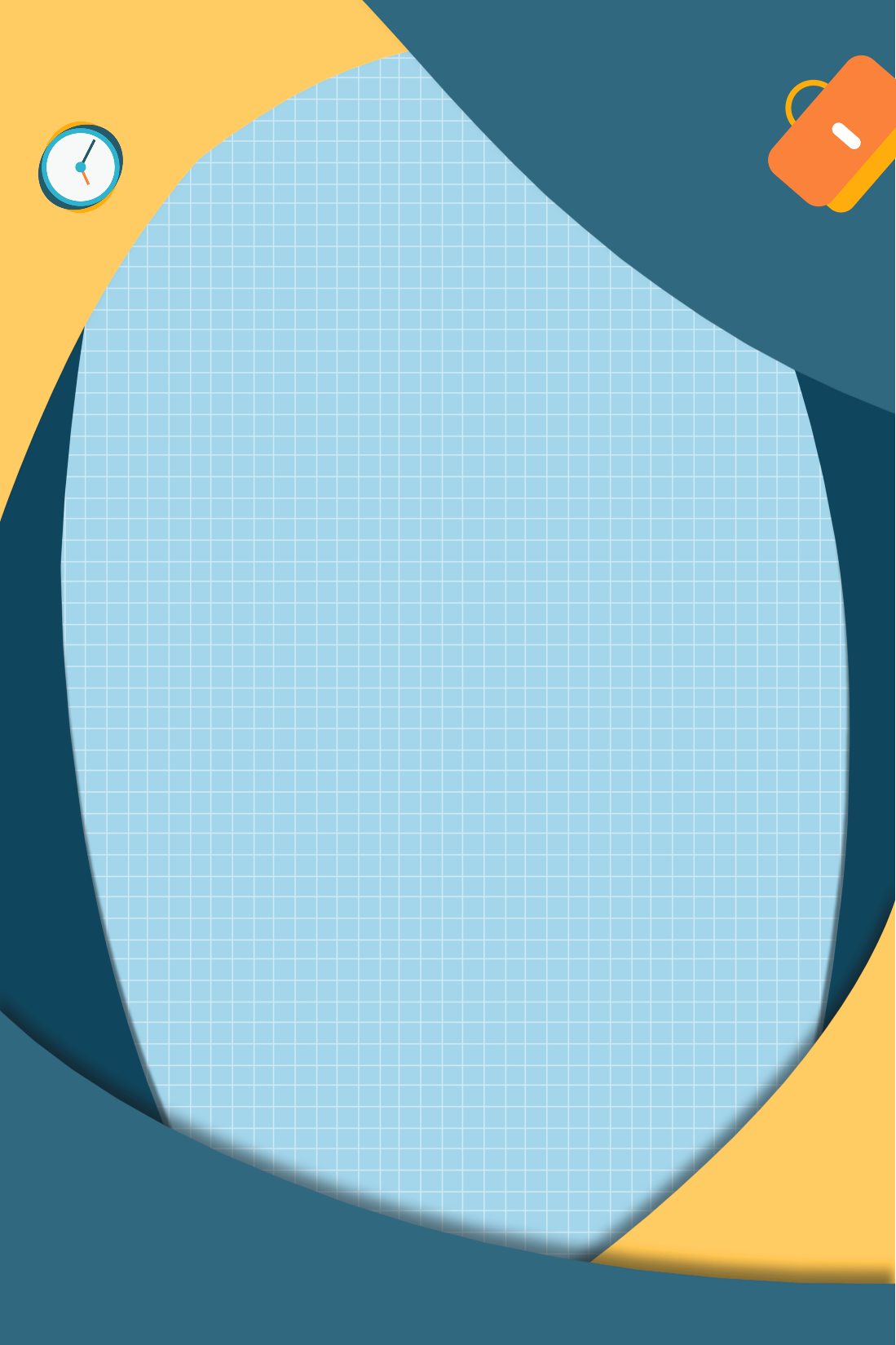 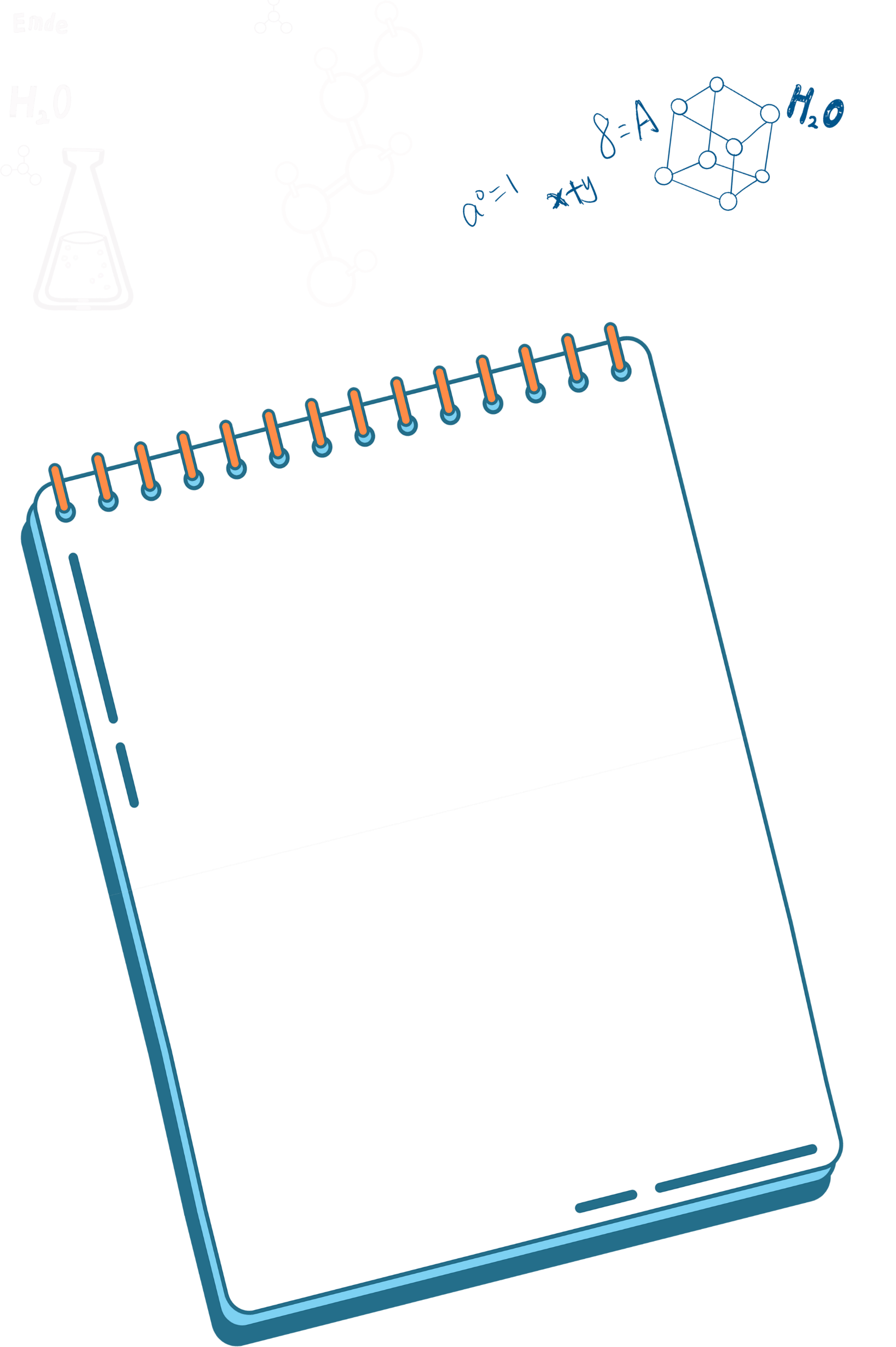 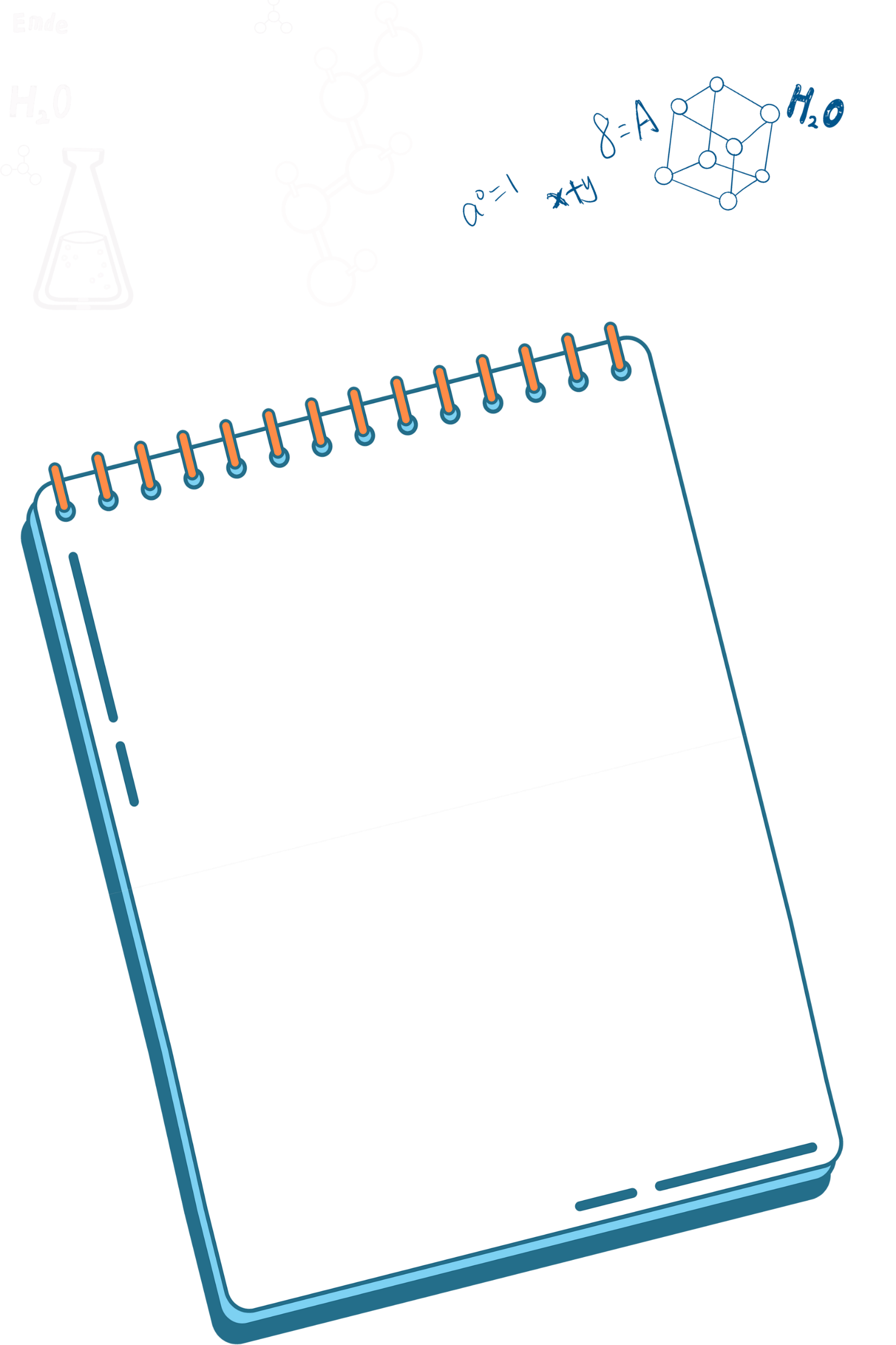 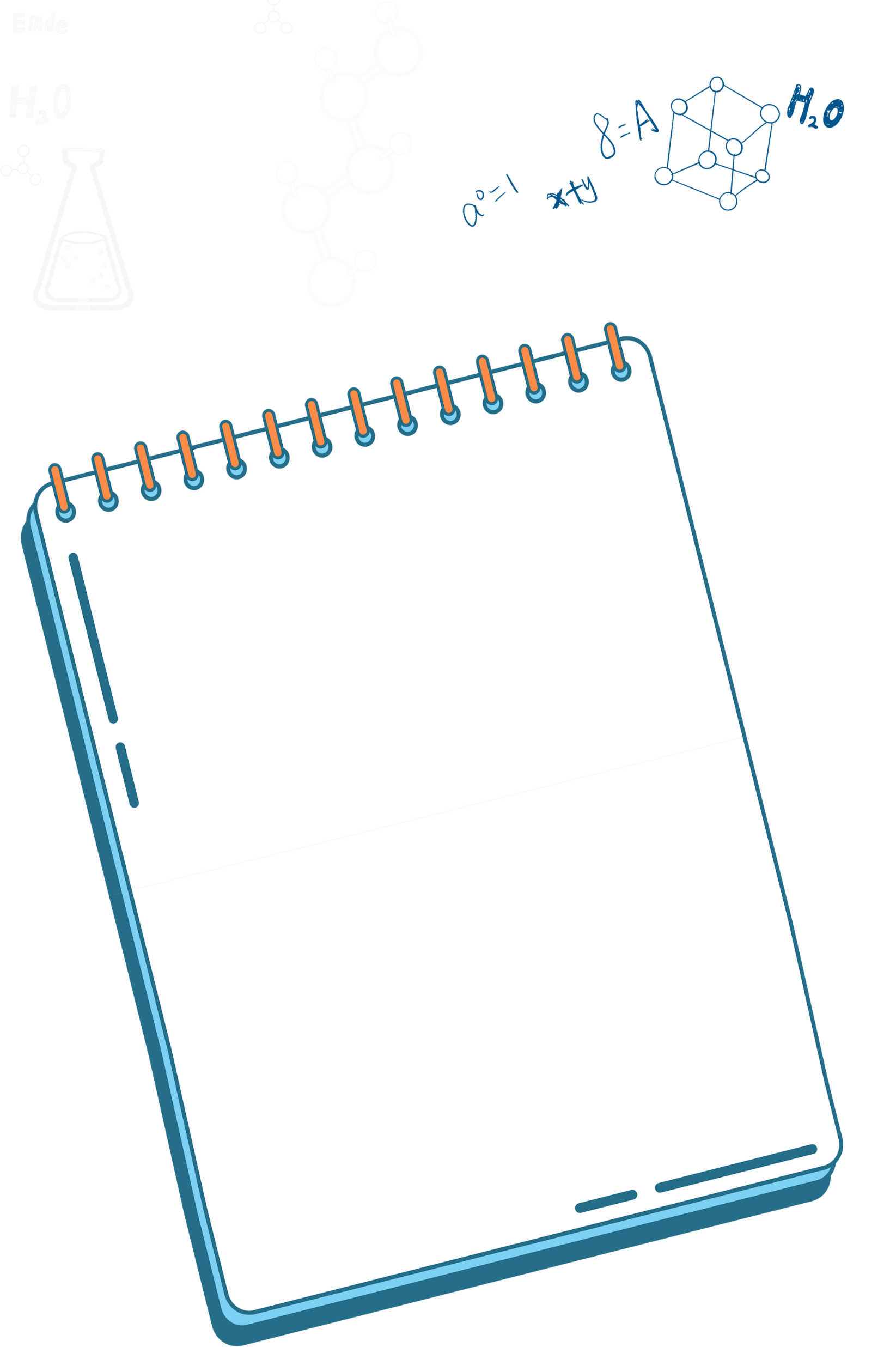 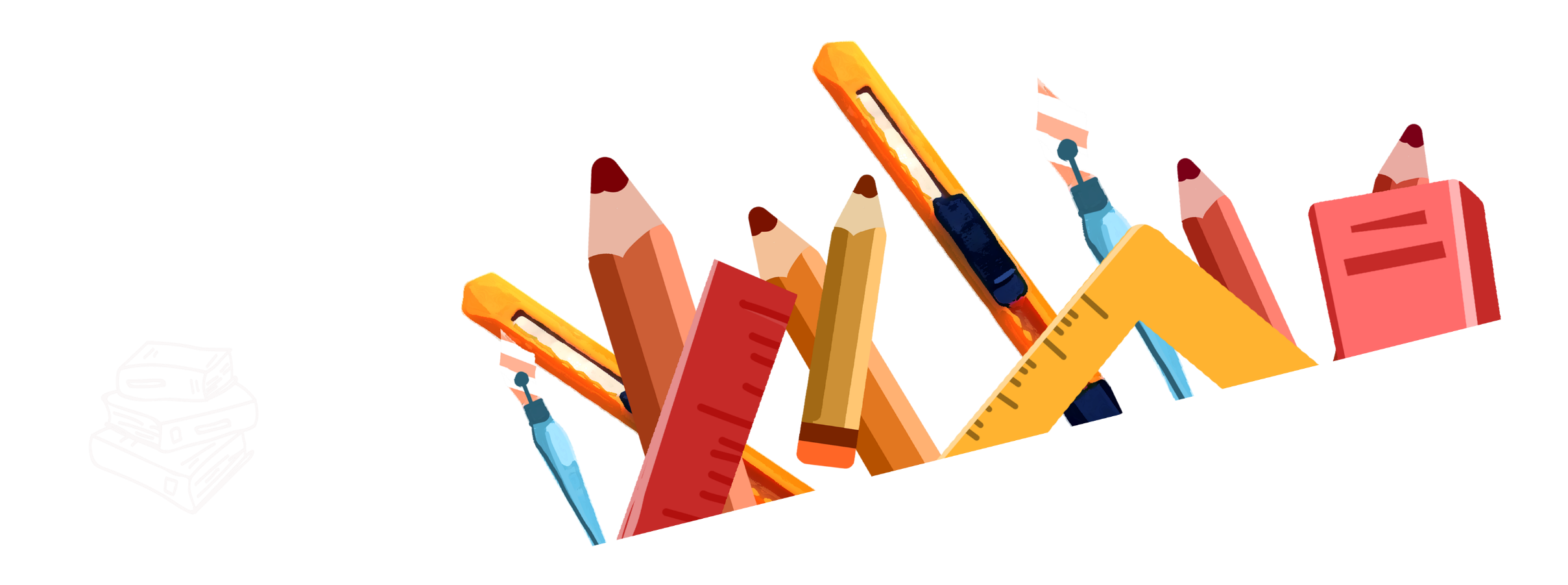 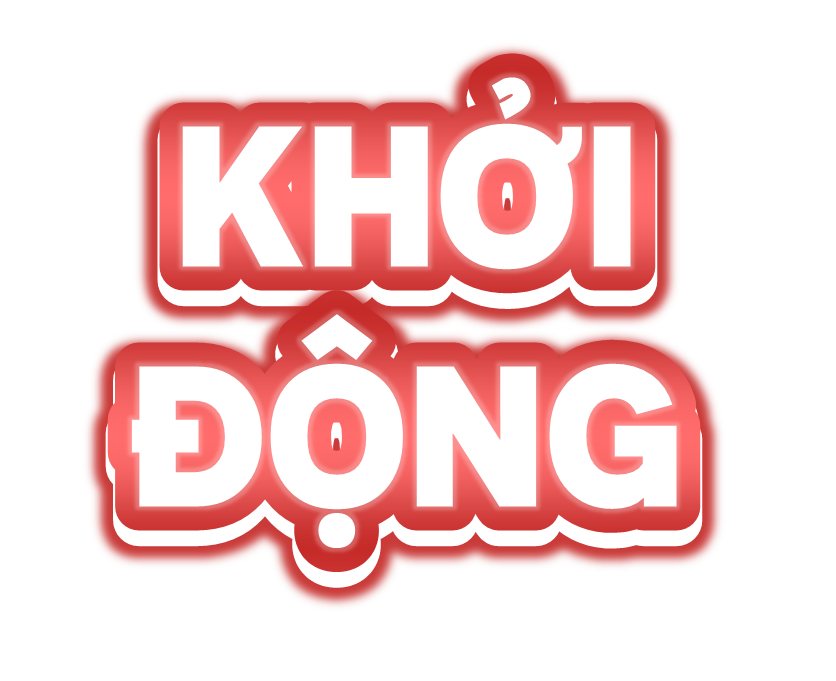 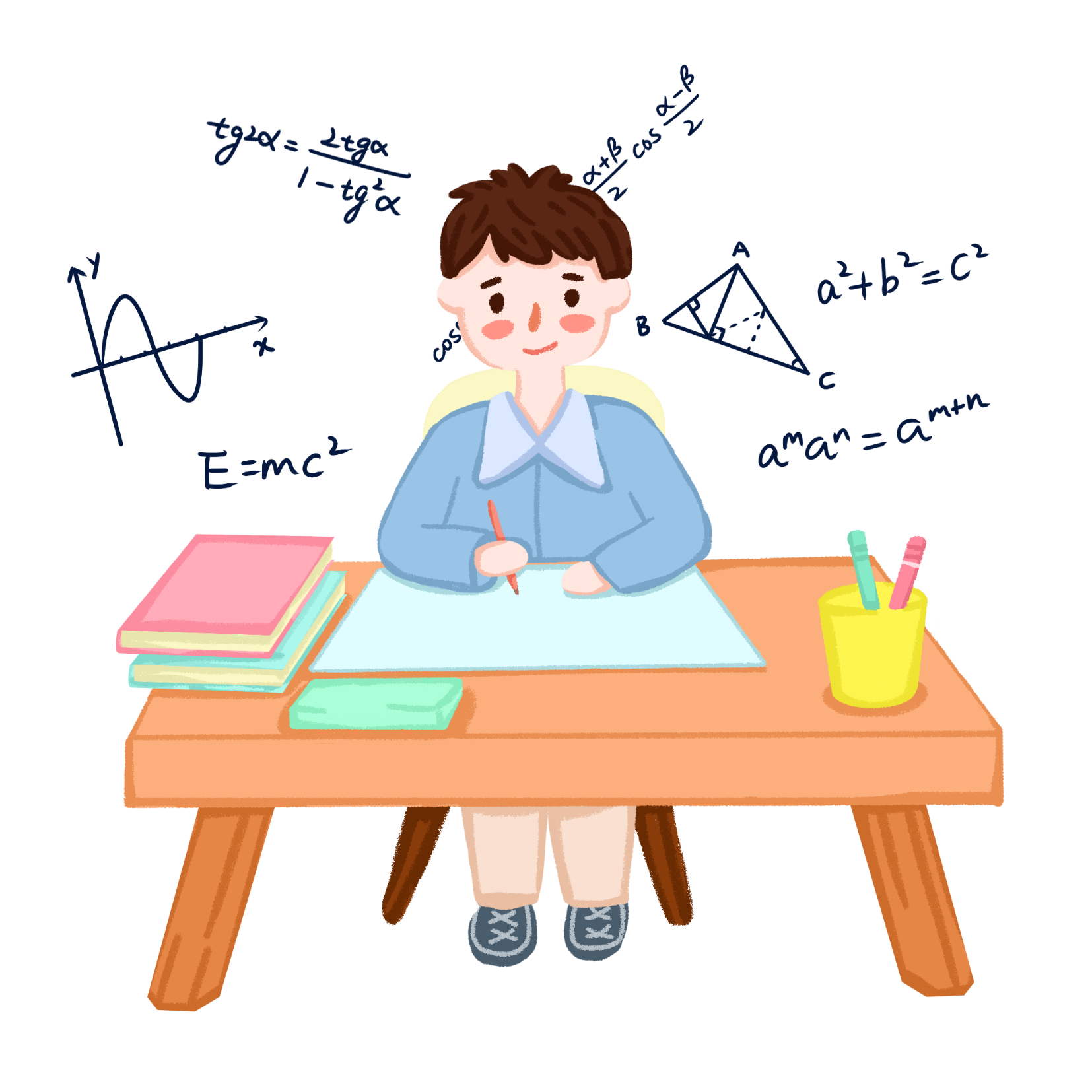 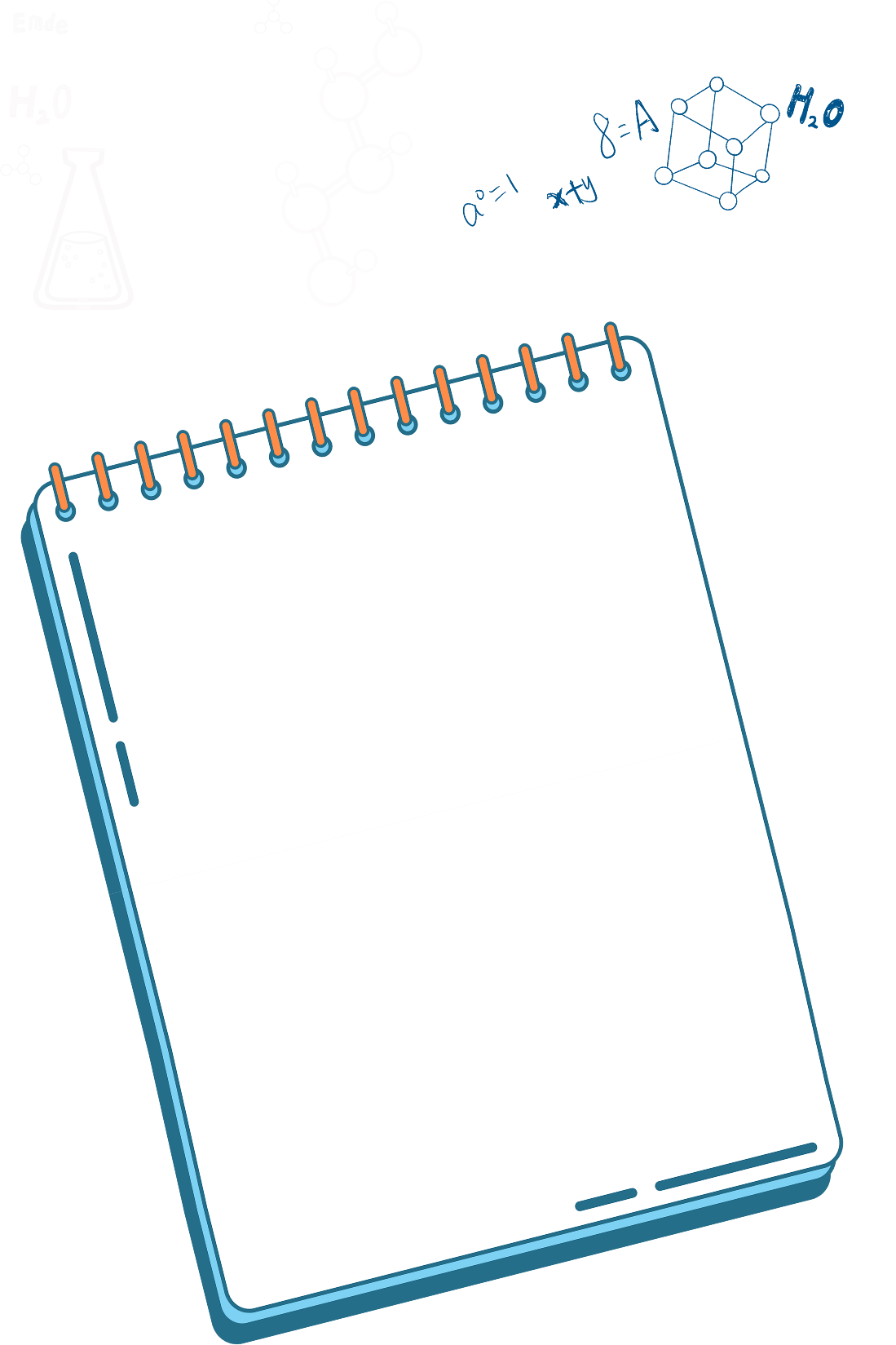 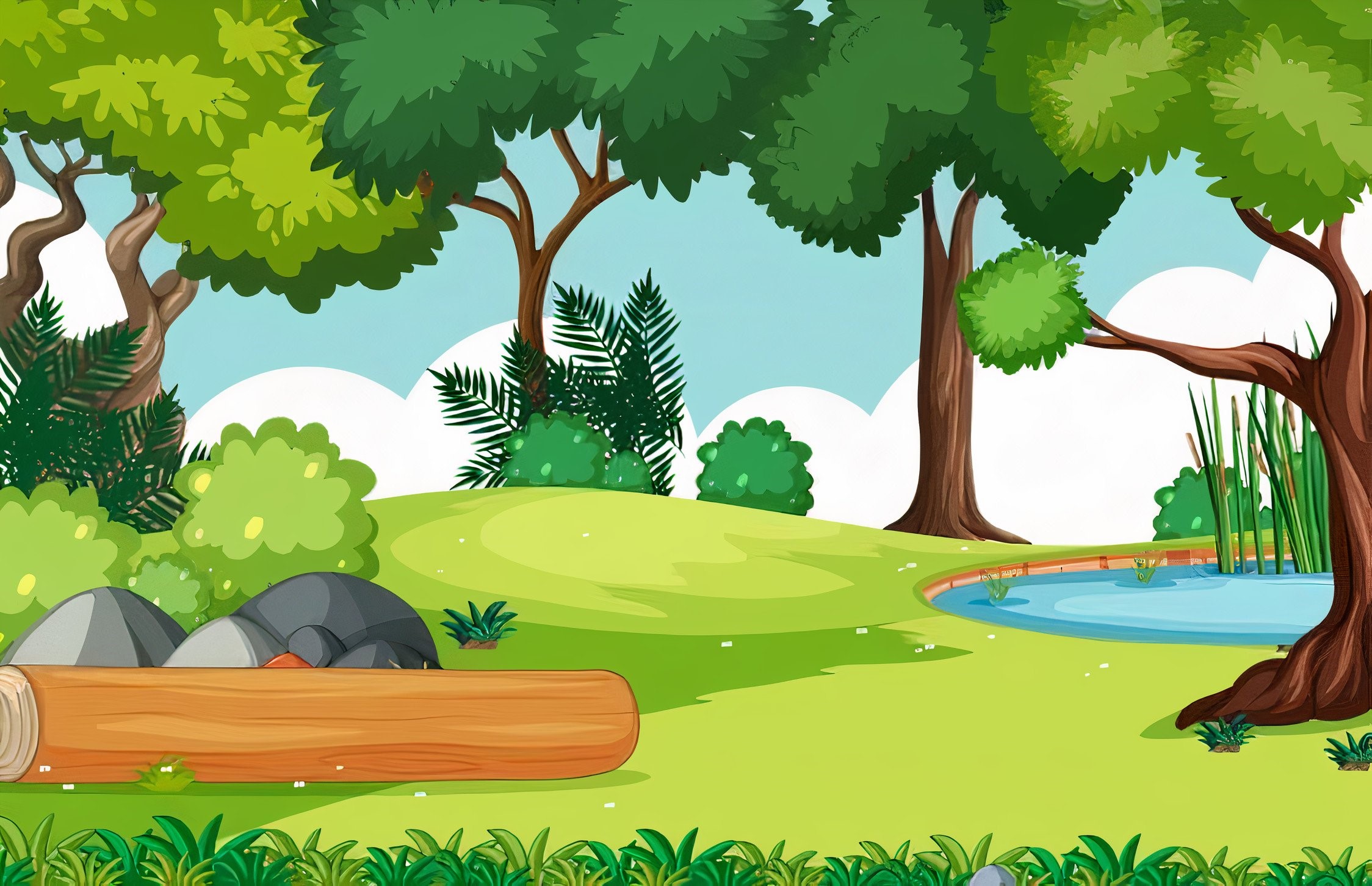 THỢ SĂN HẠT DẺ
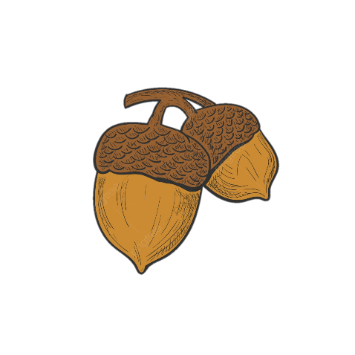 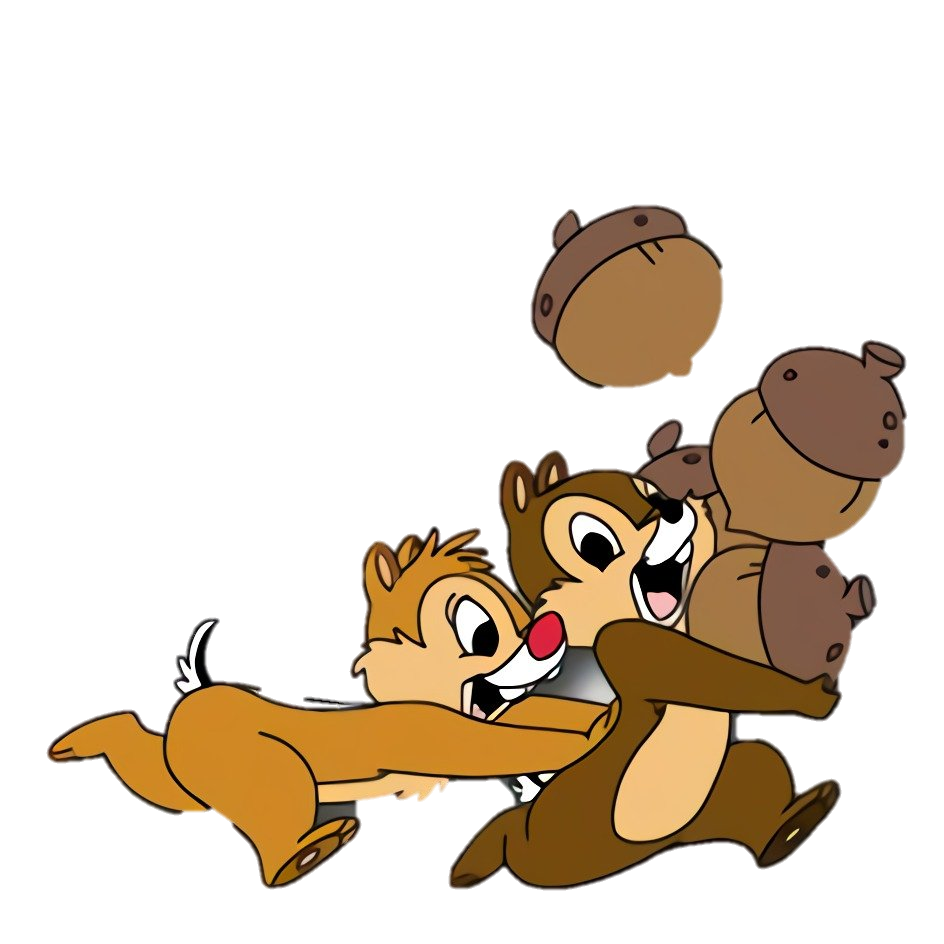 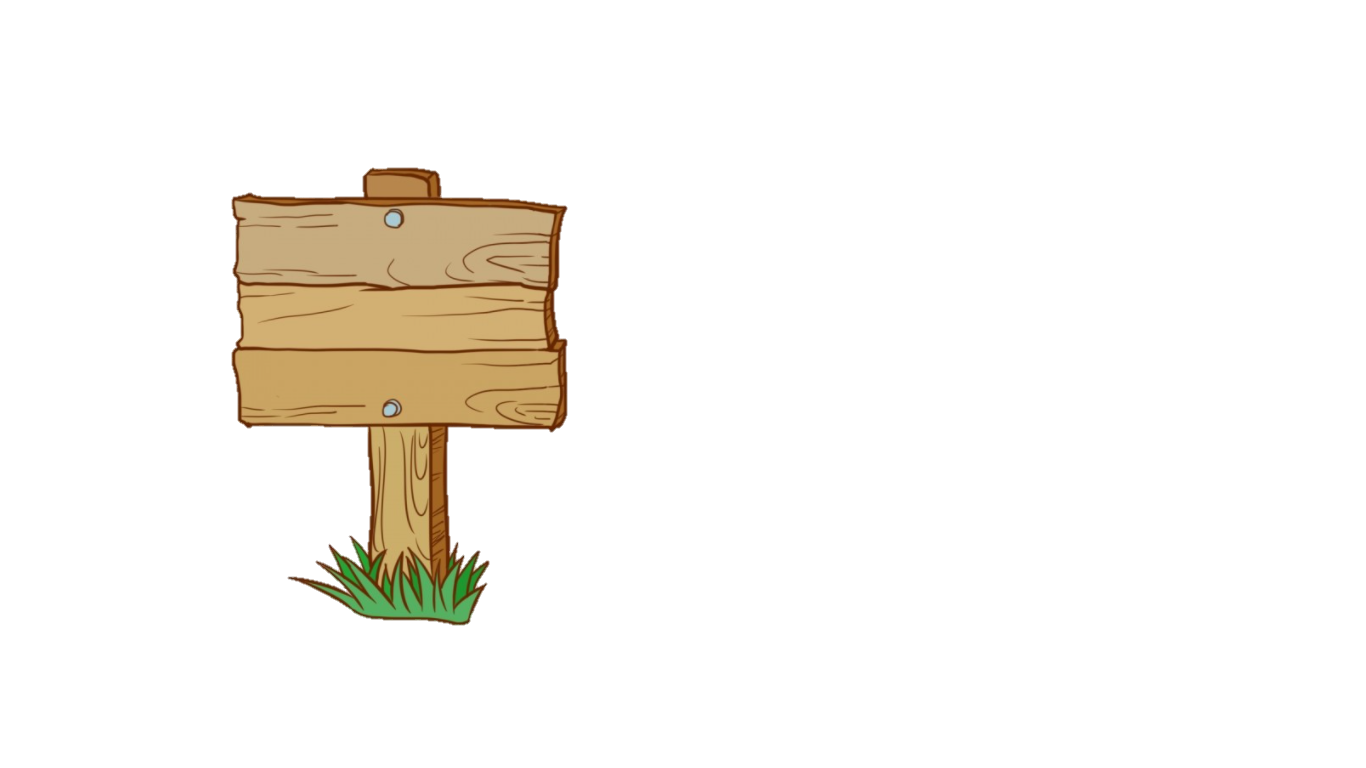 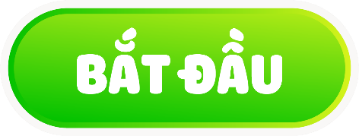 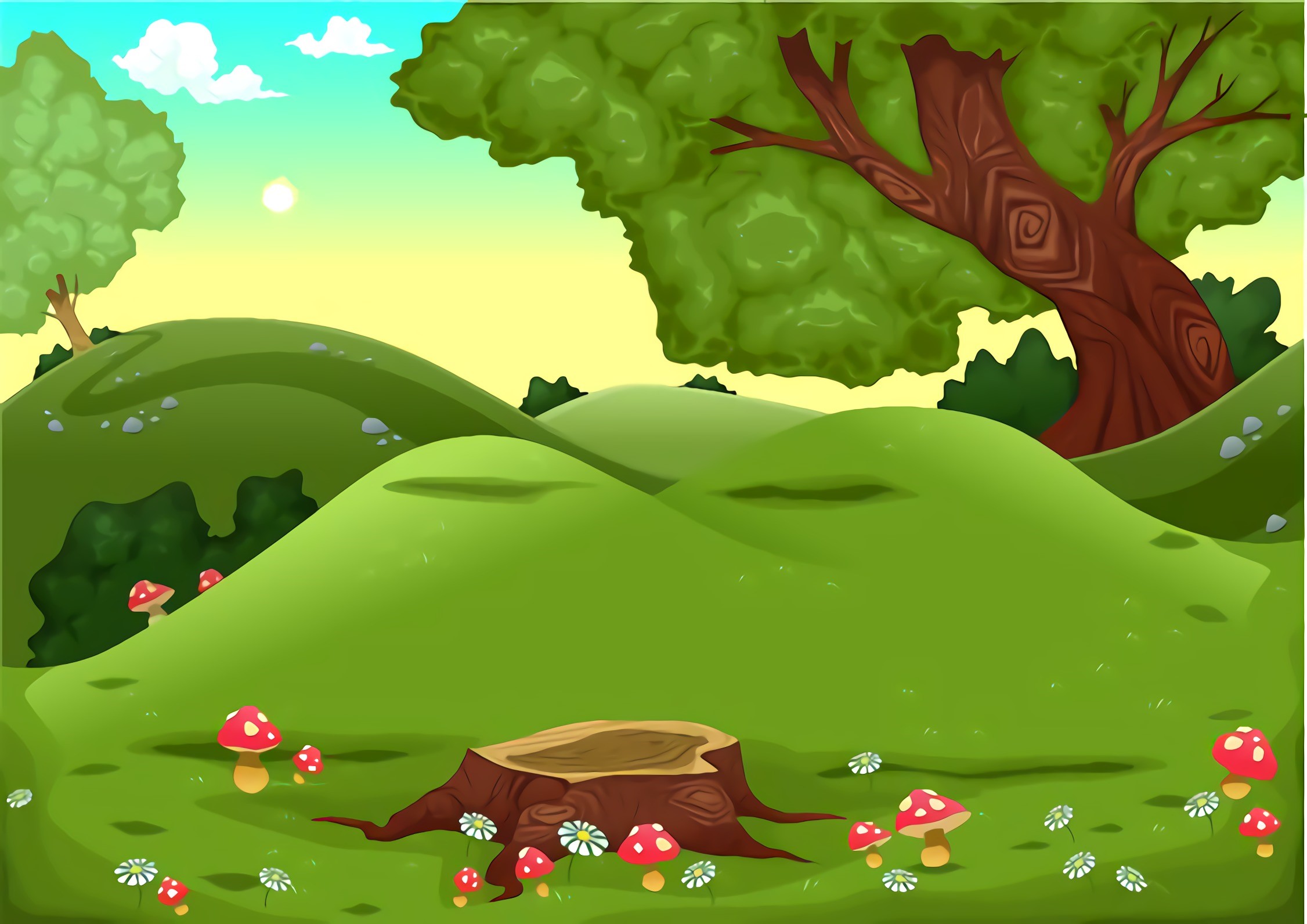 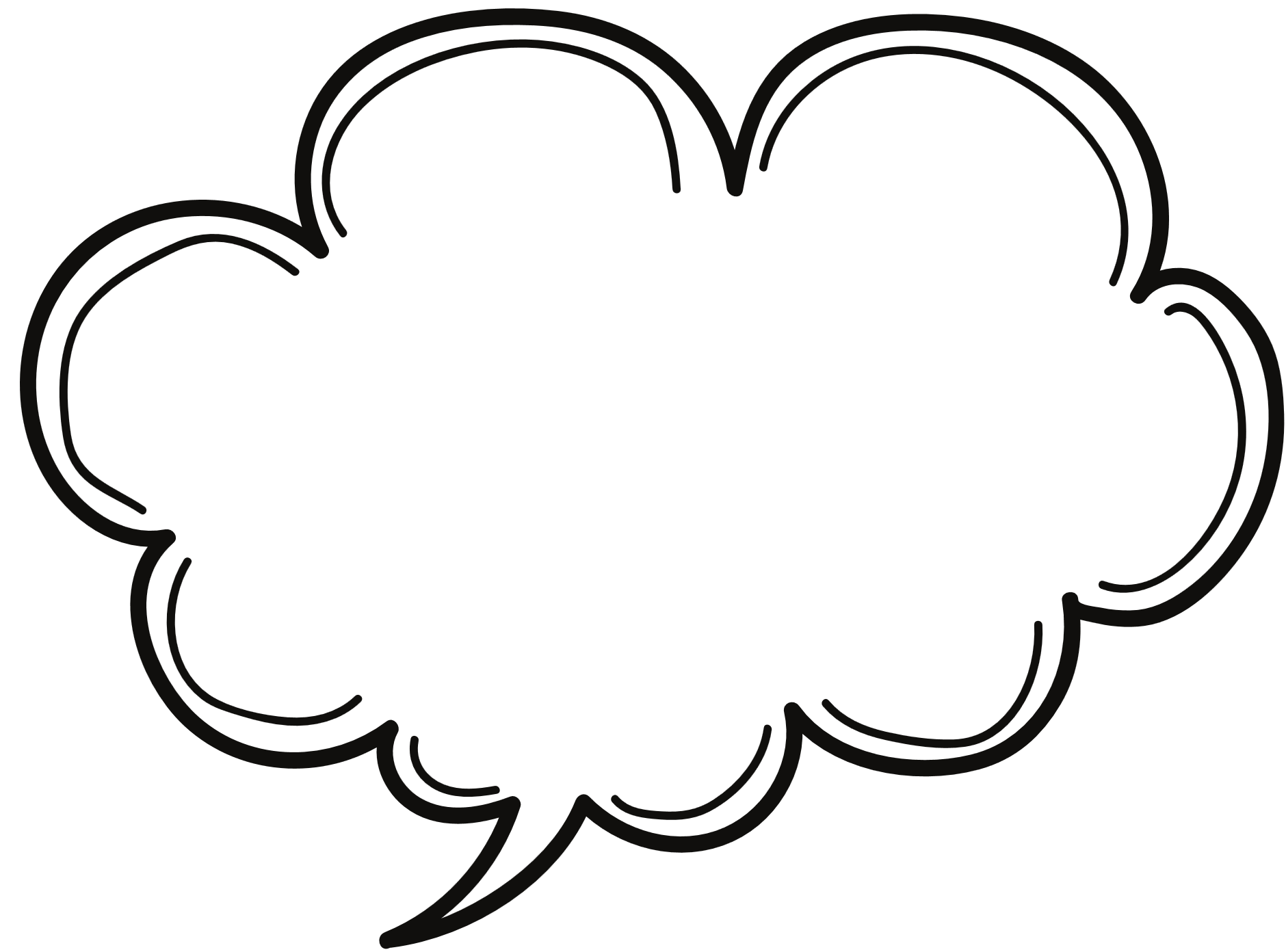 Mẹ dặn phải đi thu thập 2 hạt dẻ để dùng cho bữa tối. Các bạn hãy giúp mình để nhà mình có một bữa tối no nê nha!
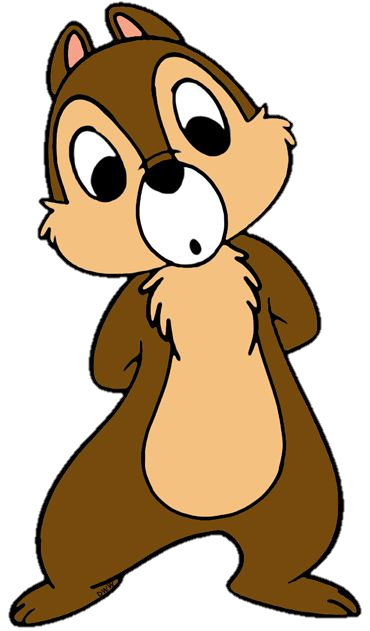 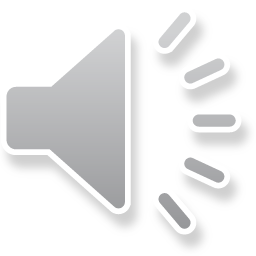 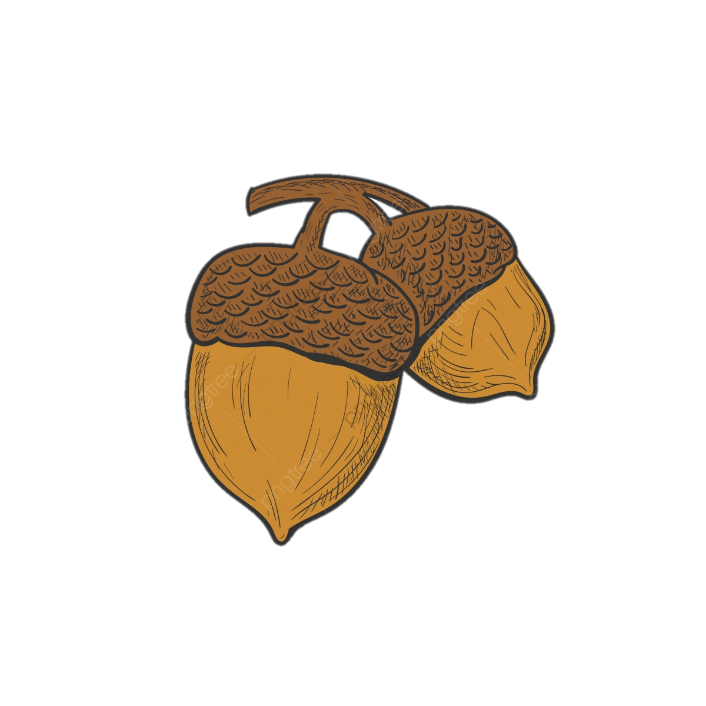 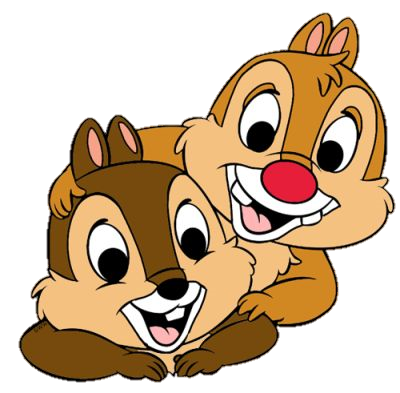 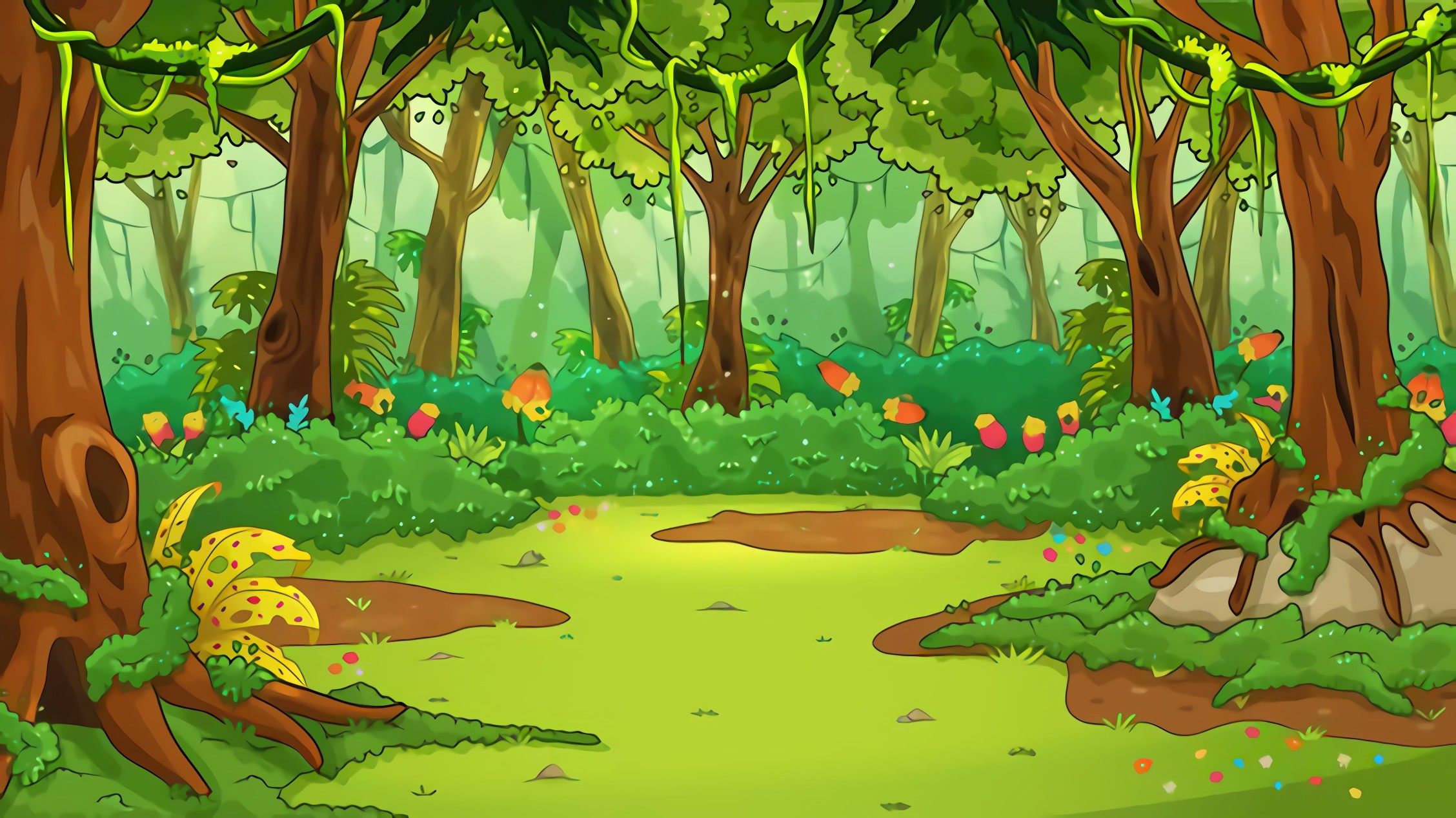 Một hình chữ nhật có chiều dài là 15 m và chiều rộng là 10 m. Vậy chu vi hình chữ nhật đó là:
A
B
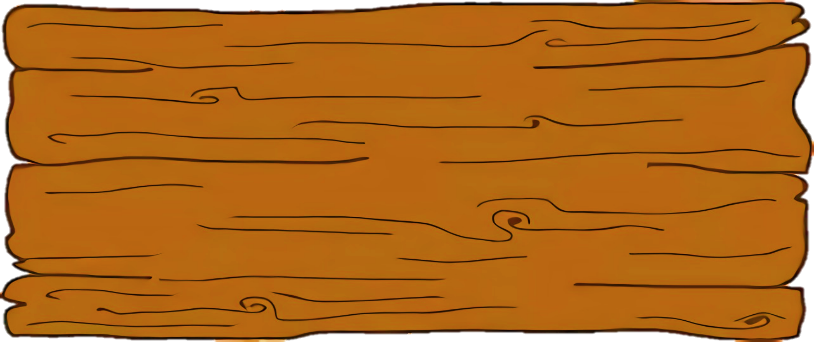 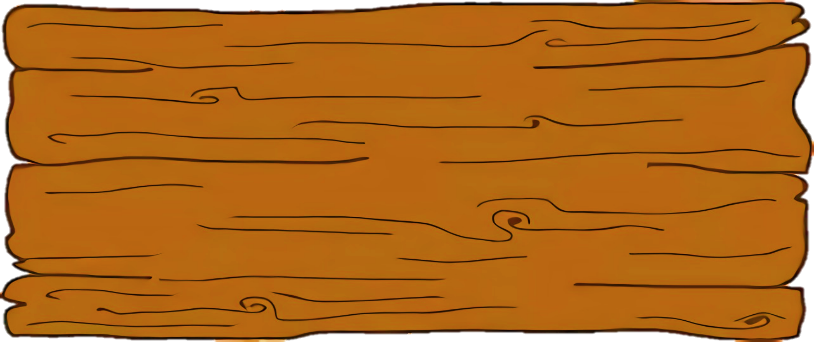 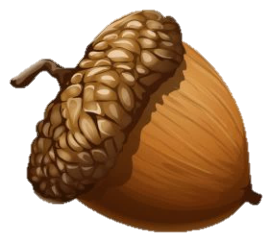 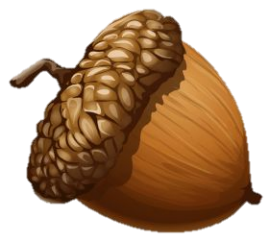 150 m
50 m
C
D
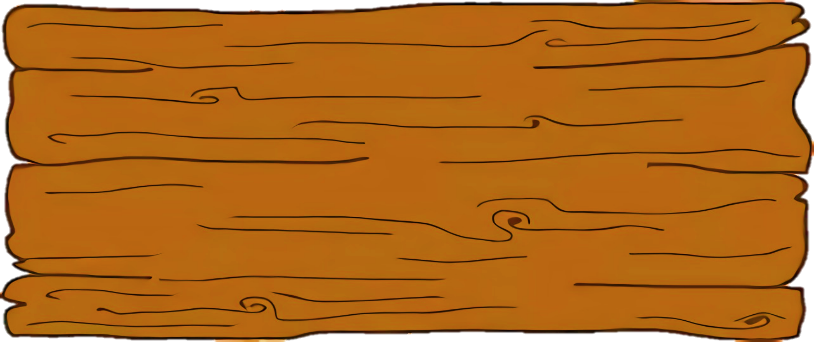 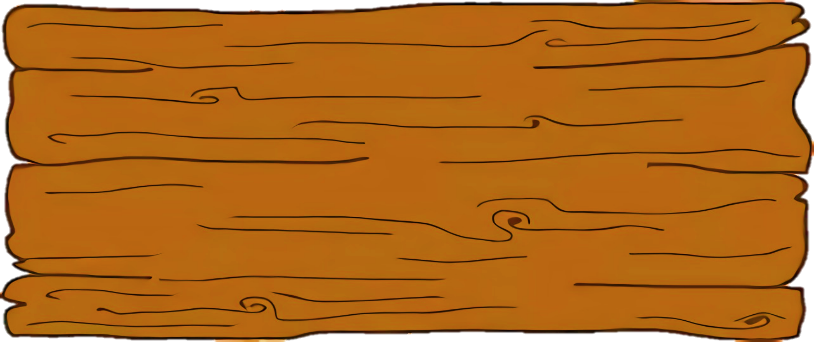 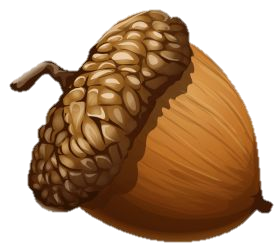 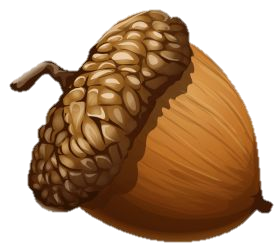 25 m
60 m
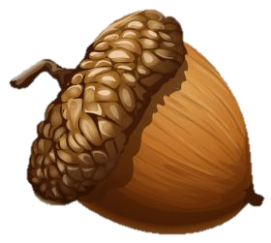 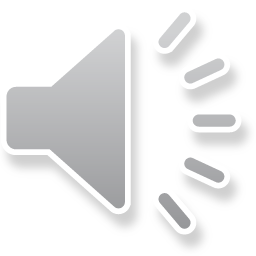 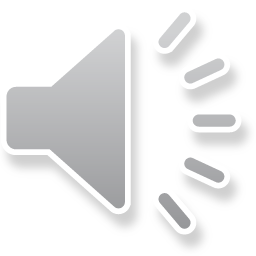 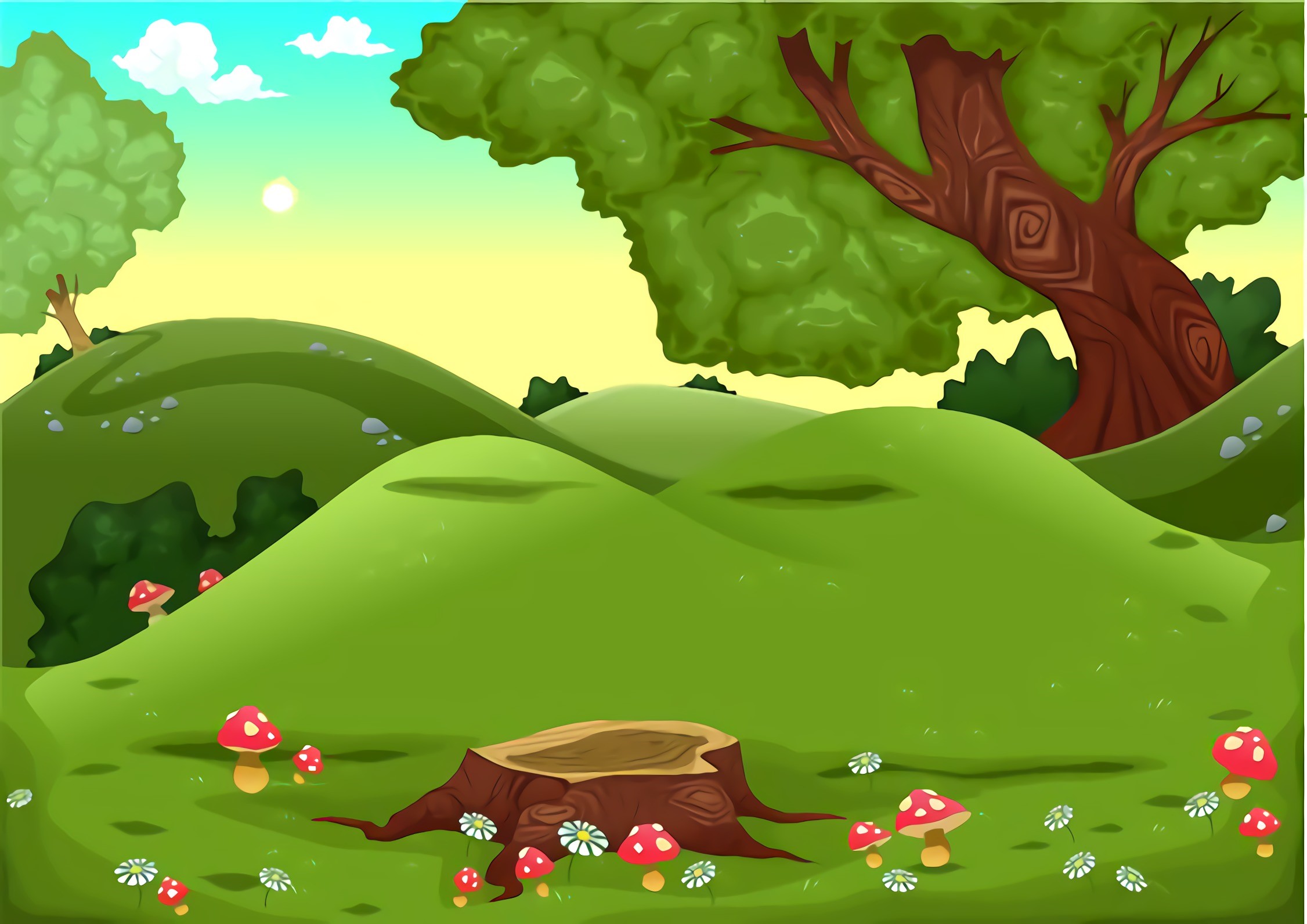 Sai mất rồi!!!
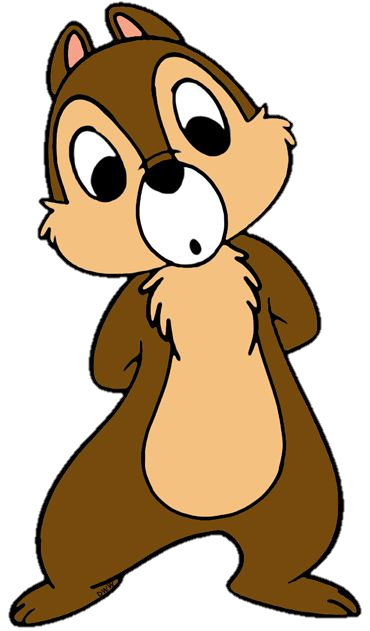 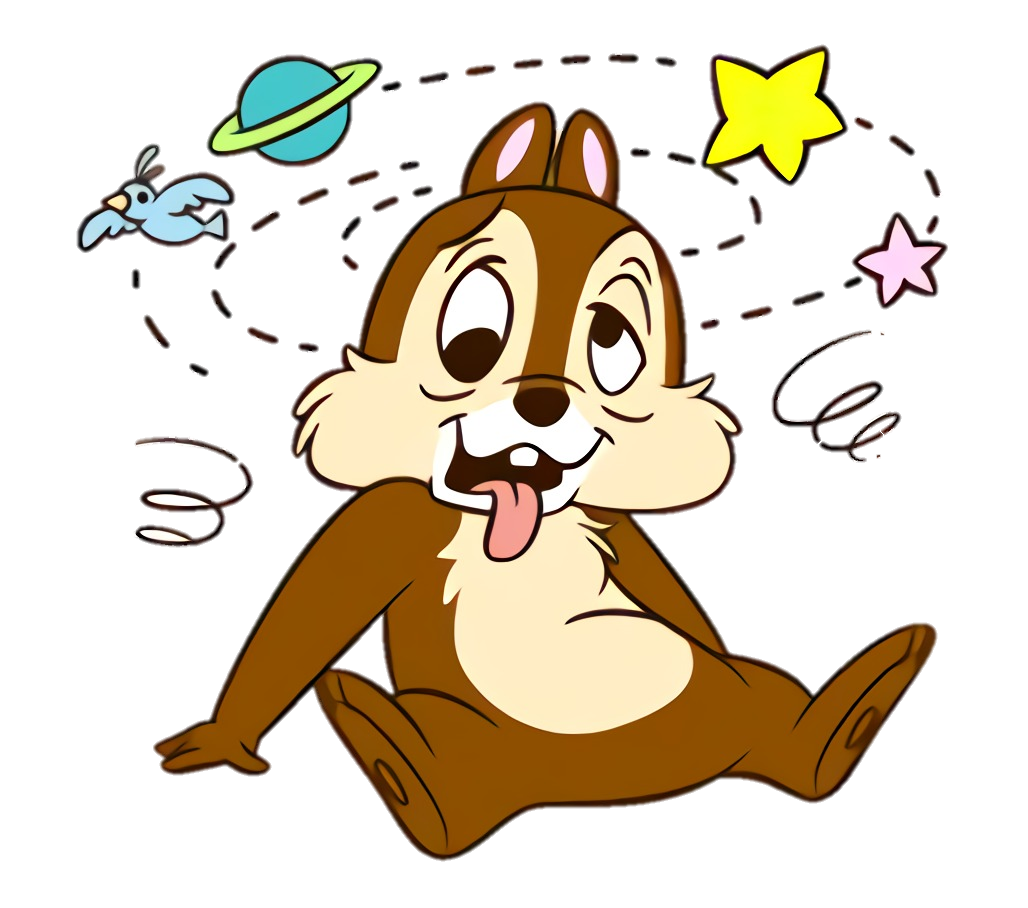 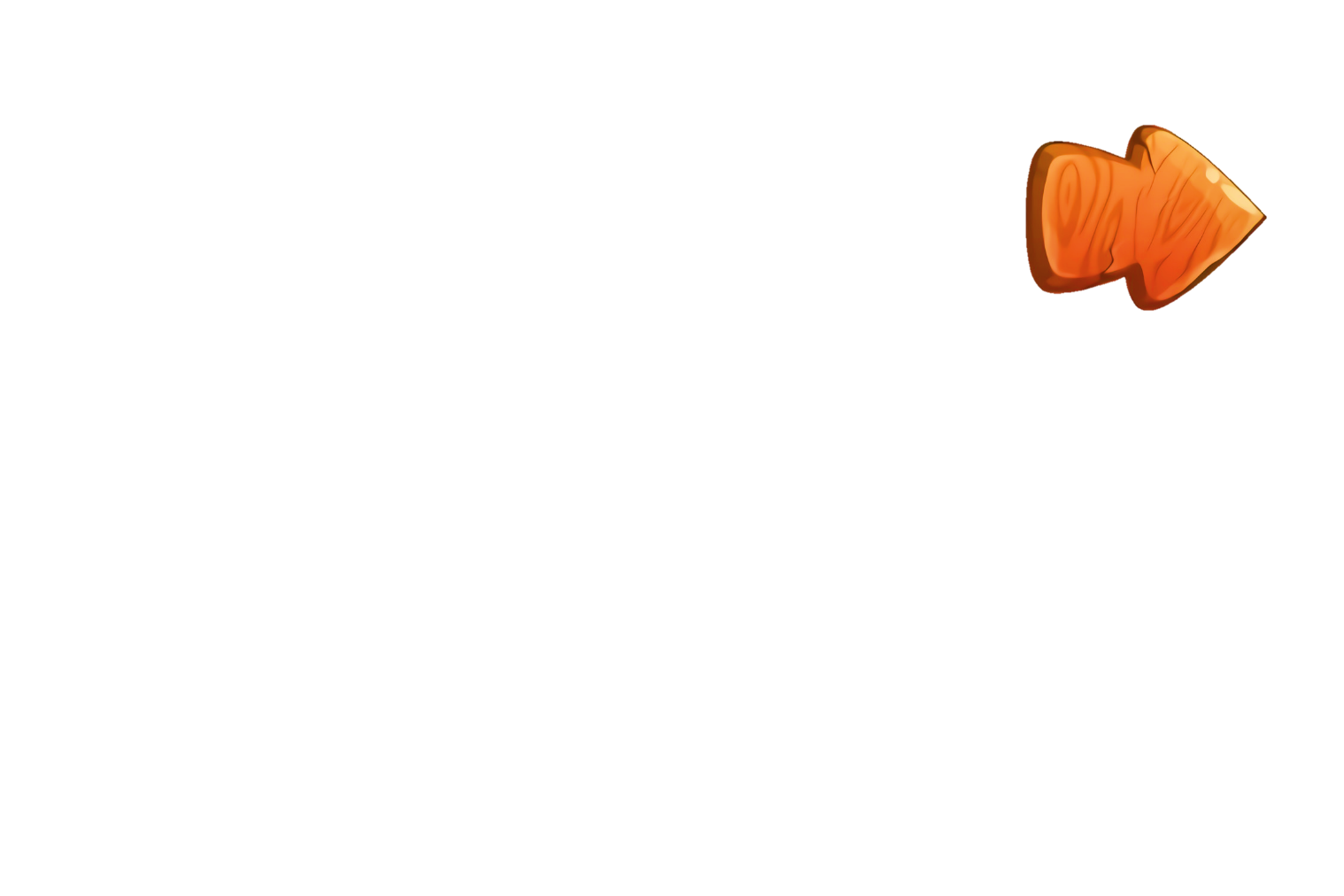 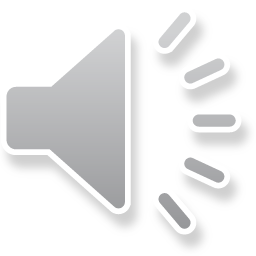 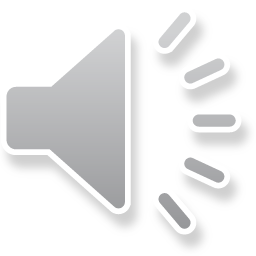 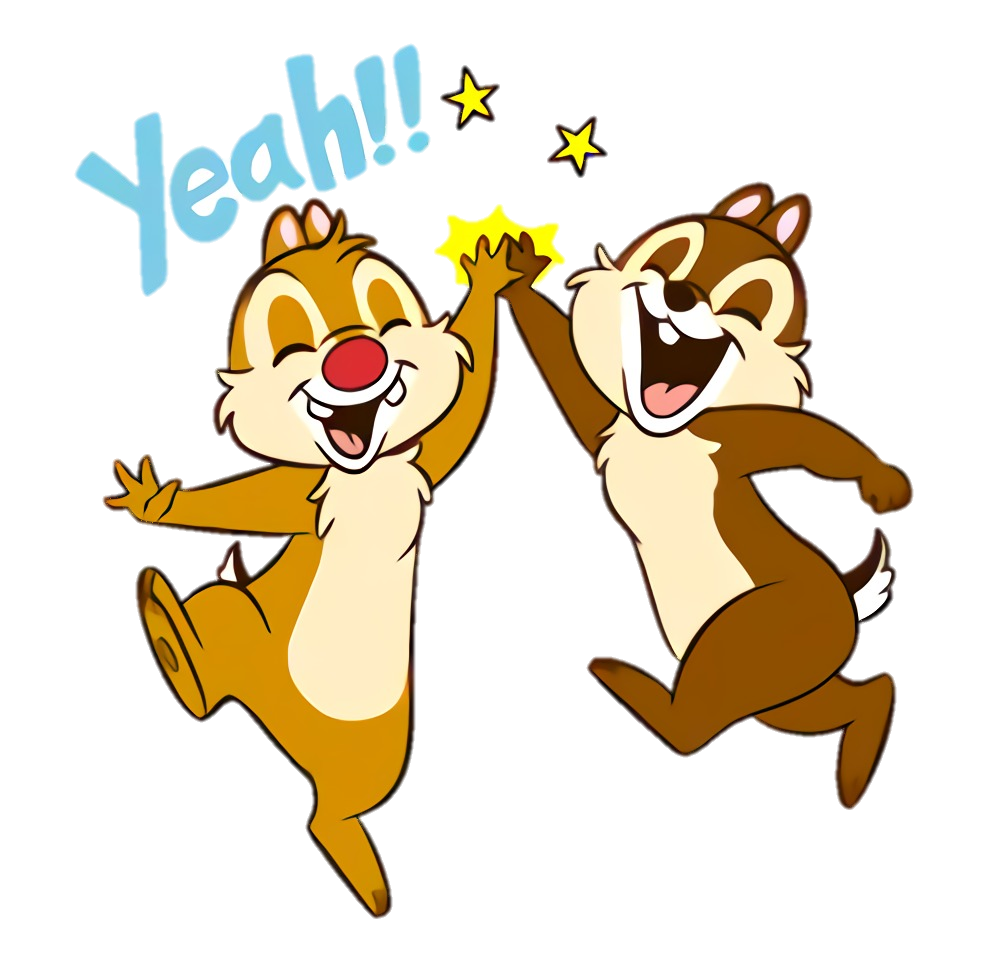 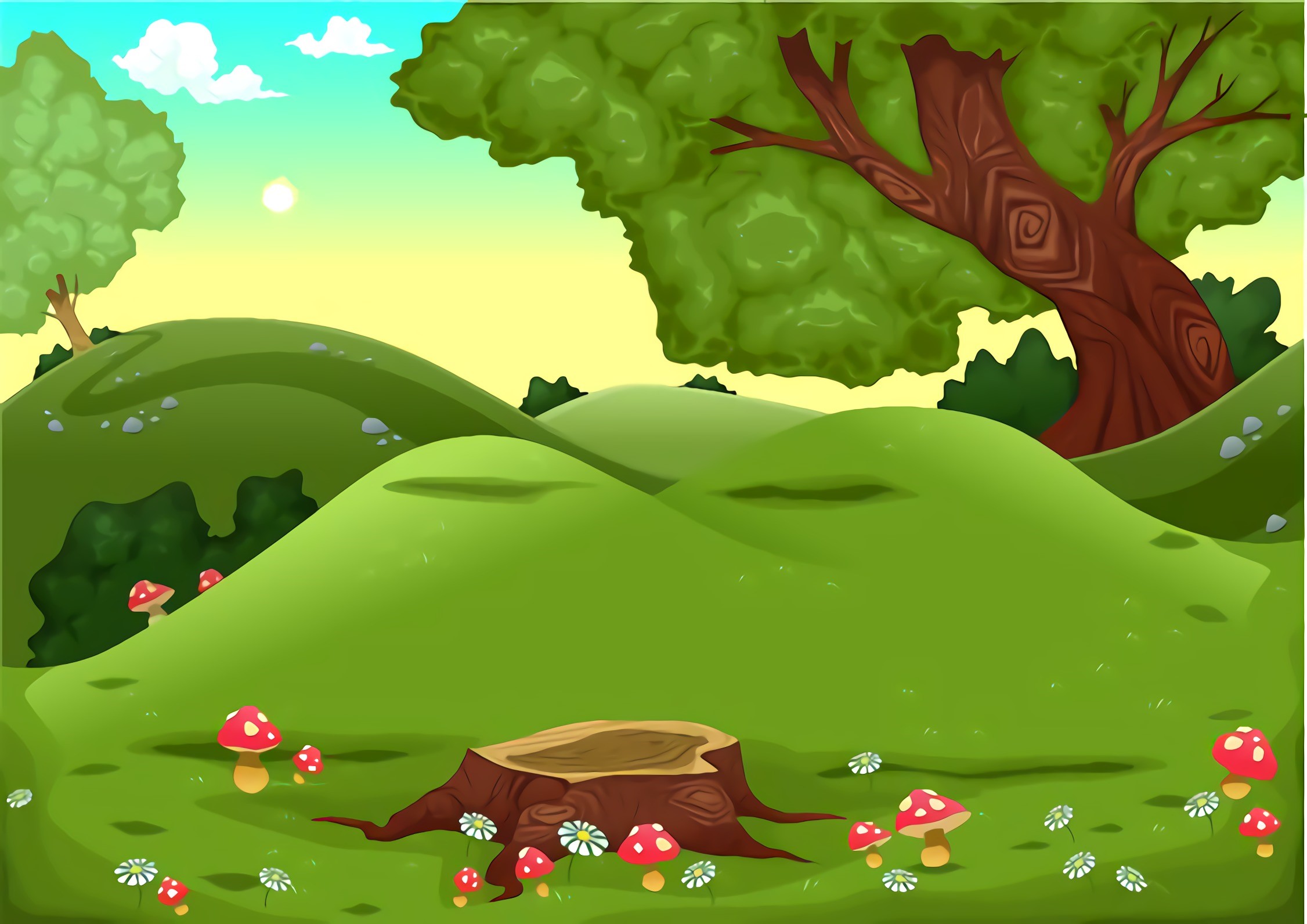 +1
Đúng rồi!
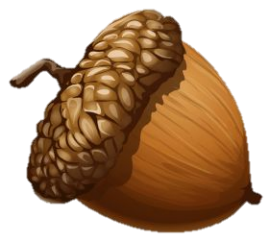 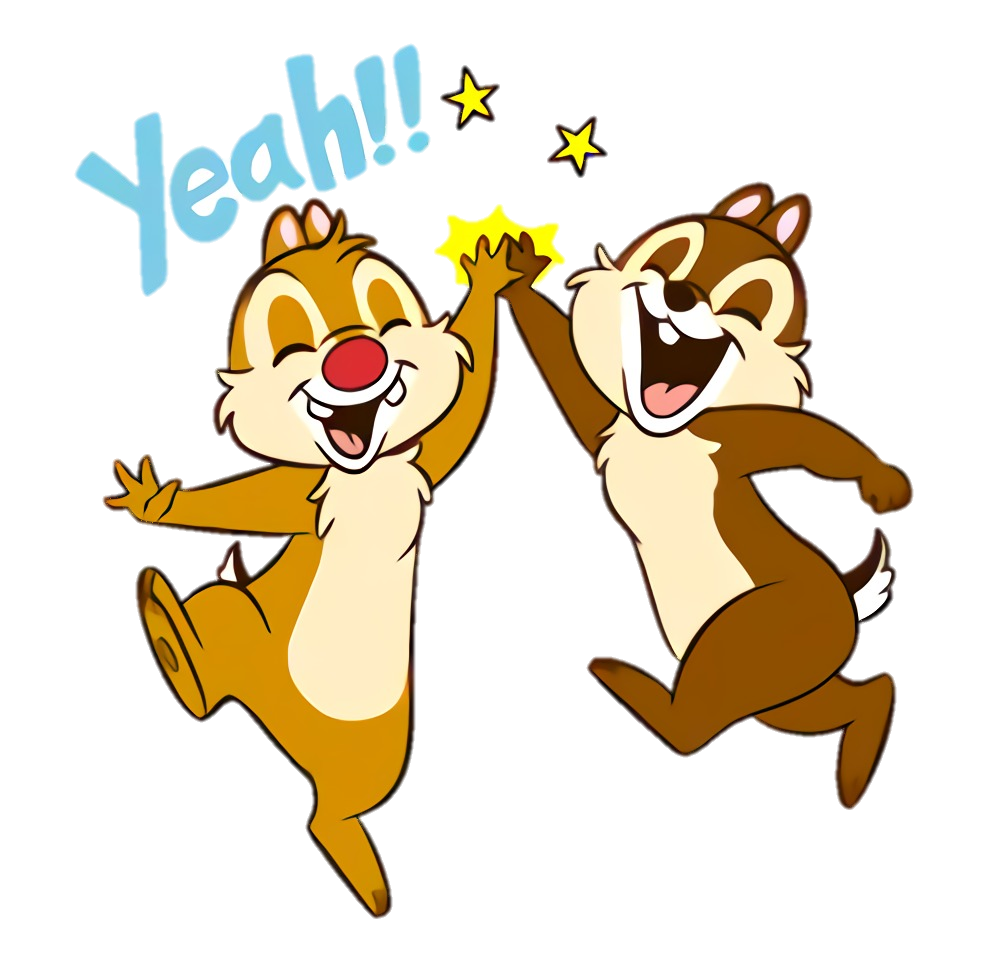 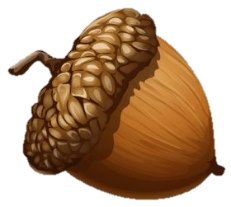 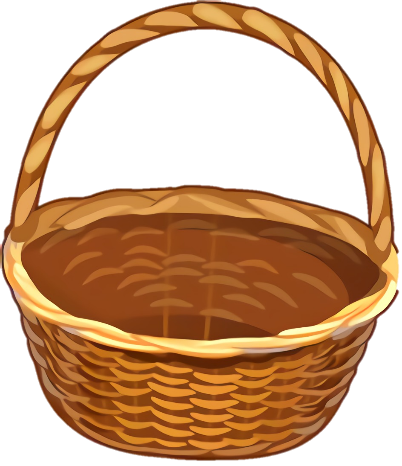 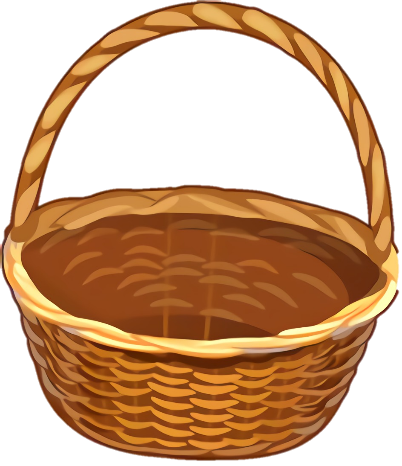 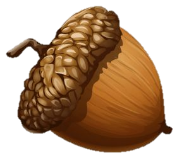 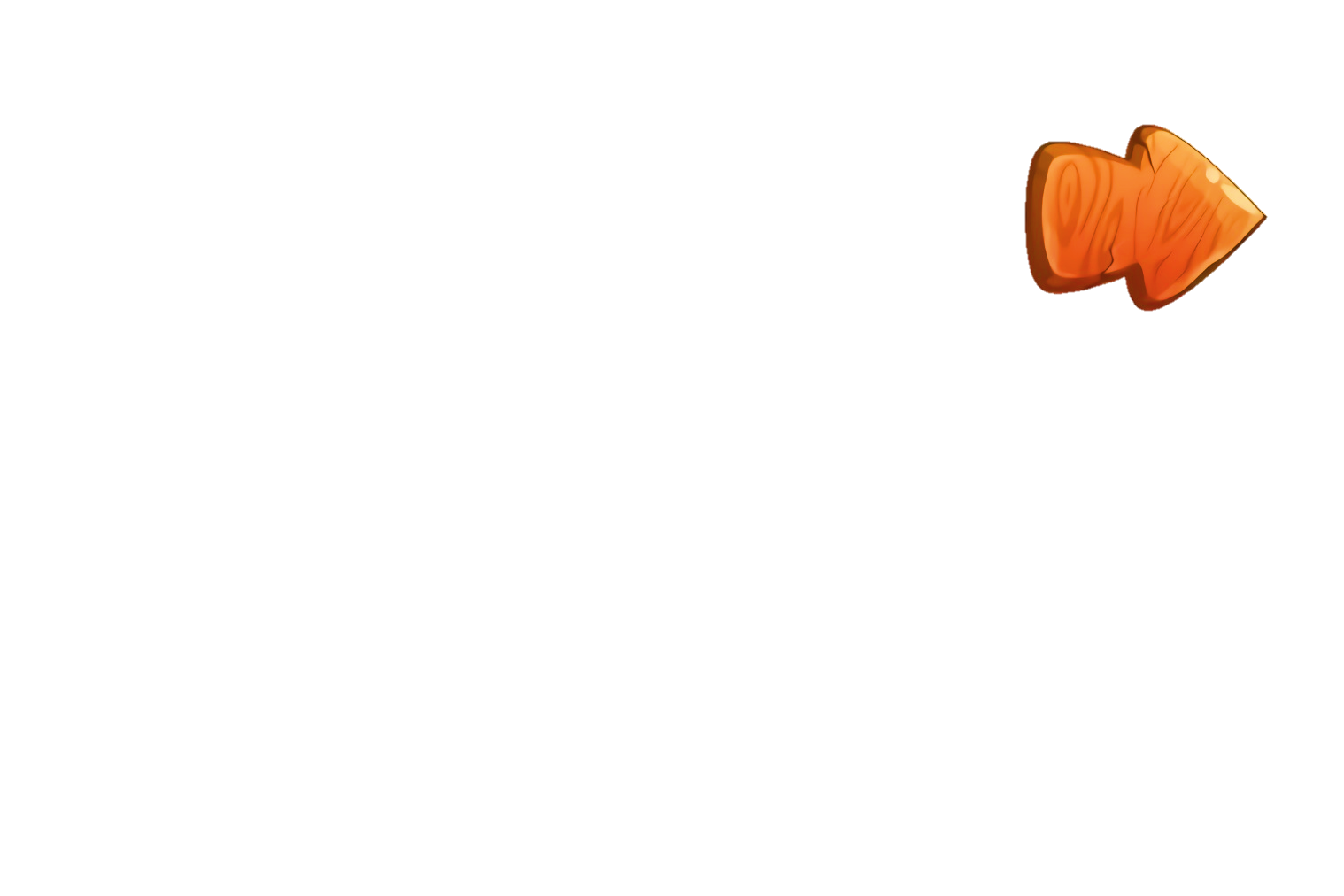 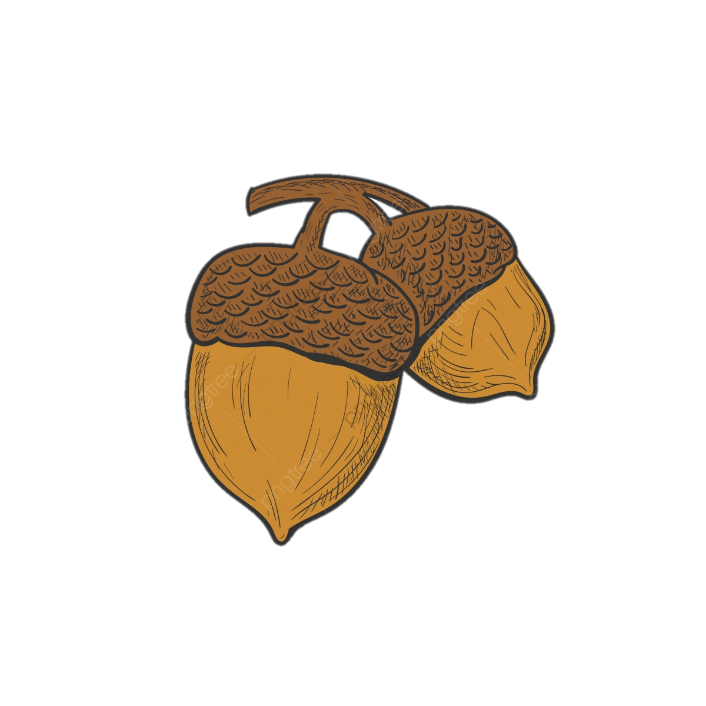 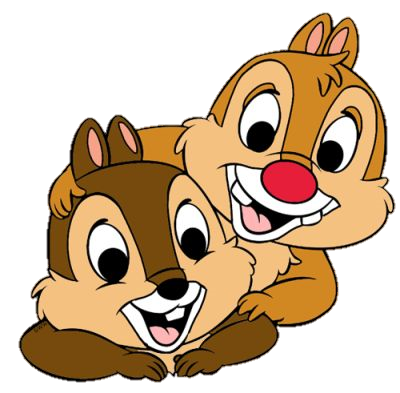 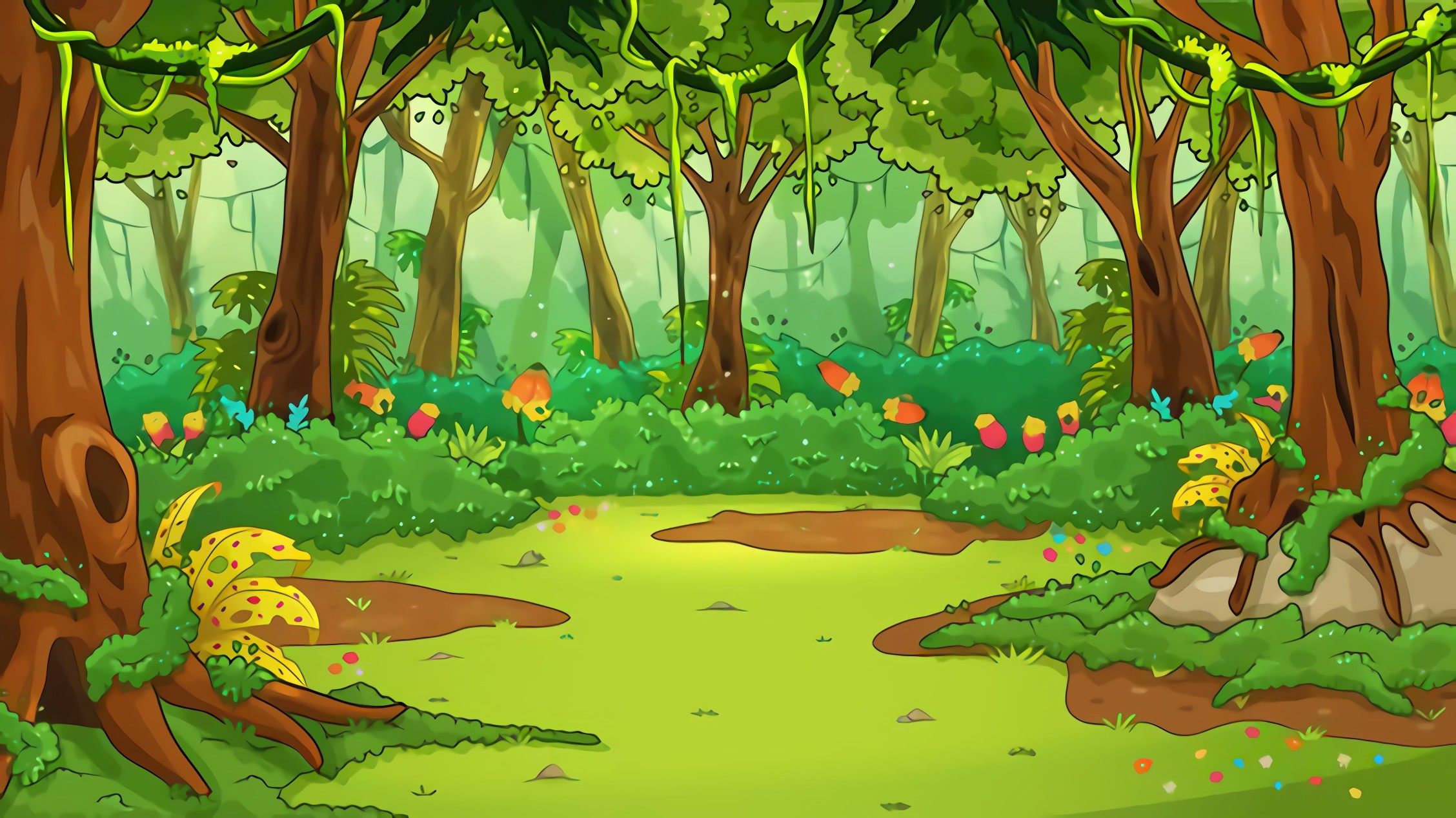 Một hình vuông có cạnh là 25 mm. Vậy chu vi của hình đó là:
A
B
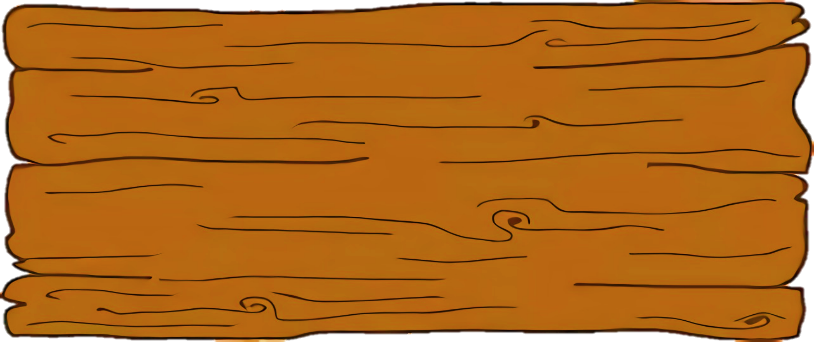 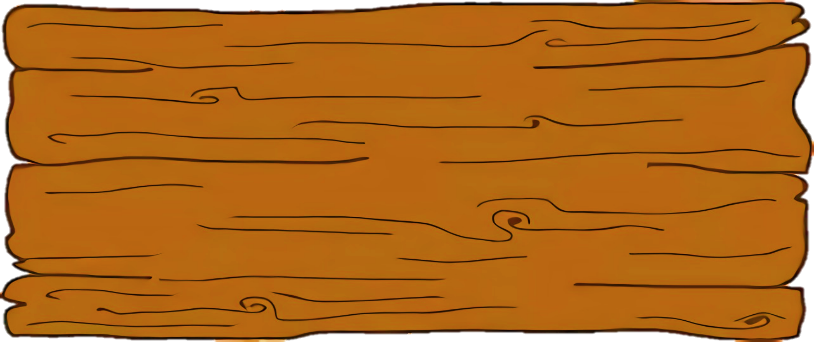 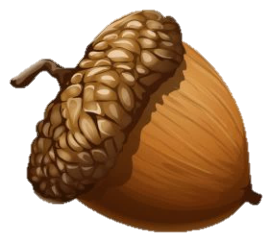 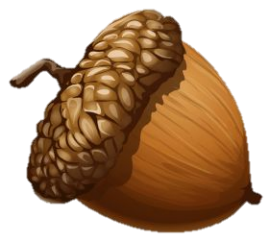 10 dm
100 cm
C
D
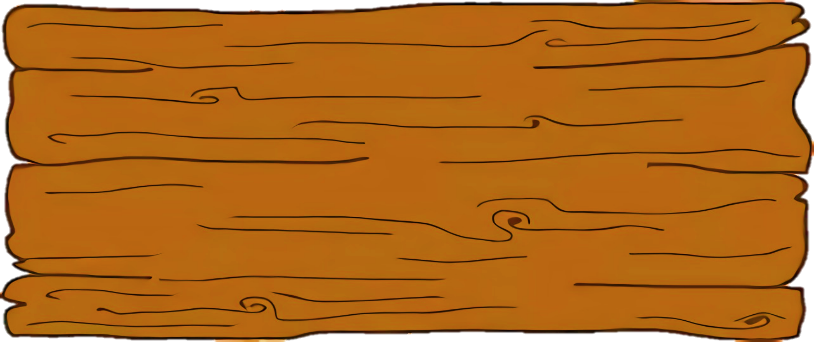 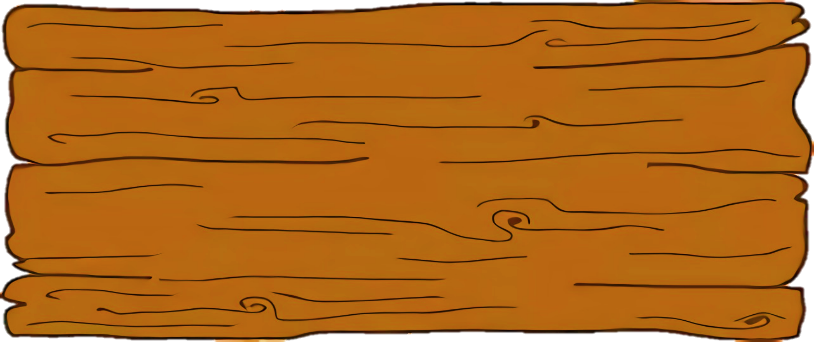 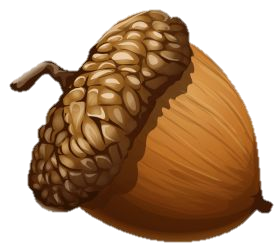 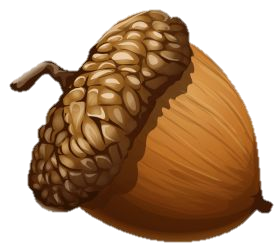 10 mm
1 dm
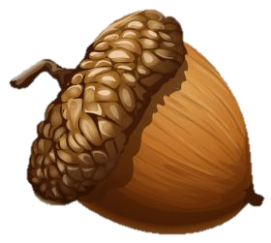 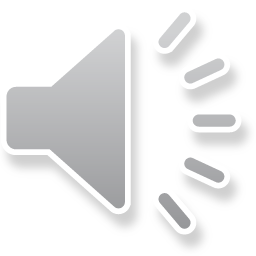 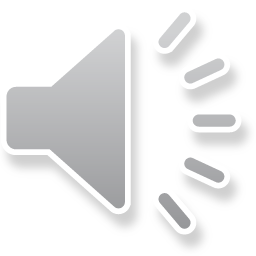 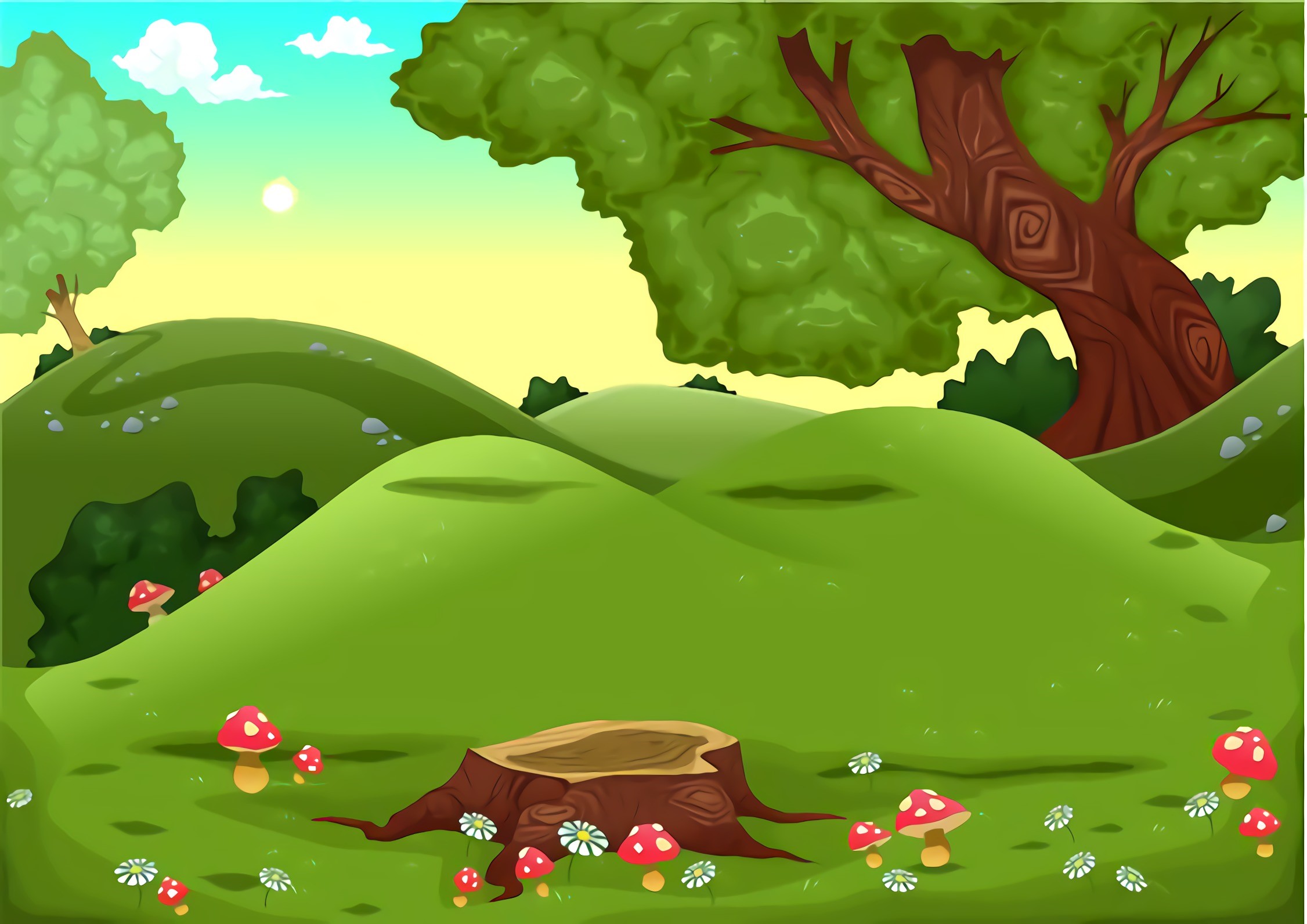 Sai mất rồi!!!
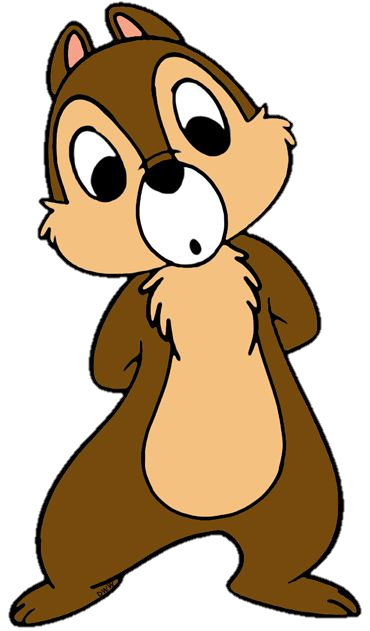 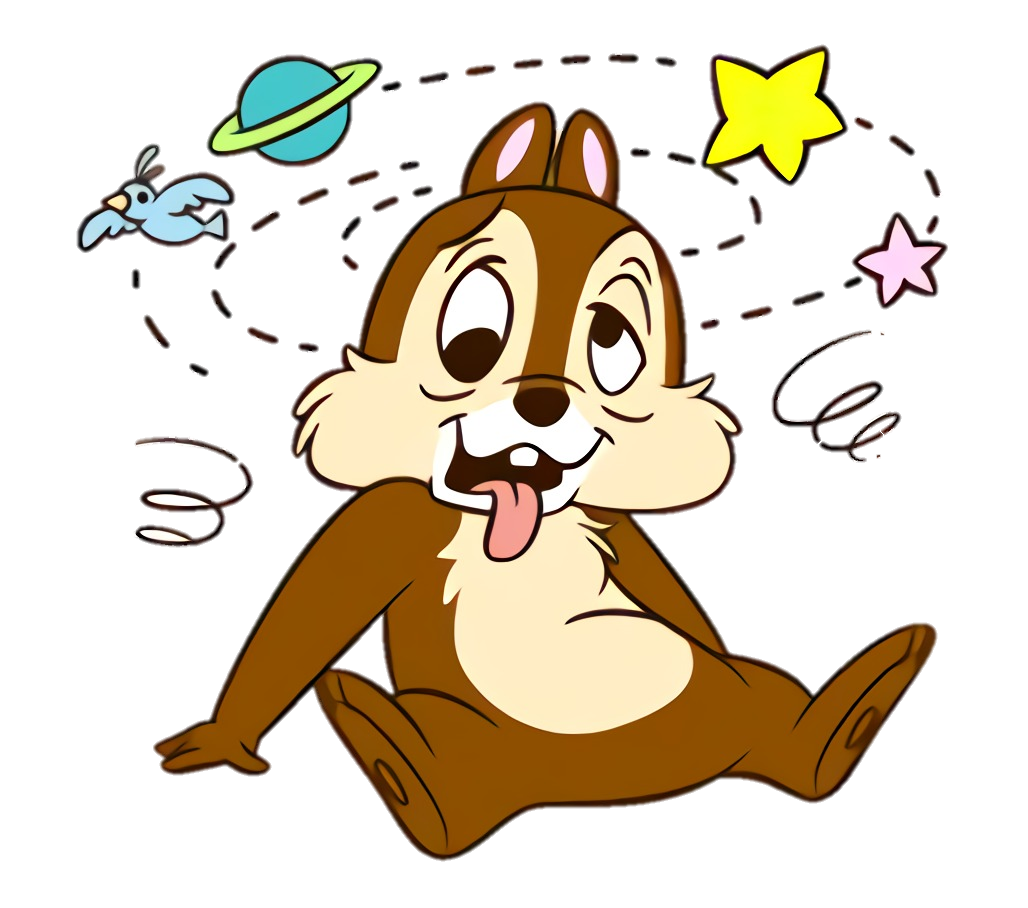 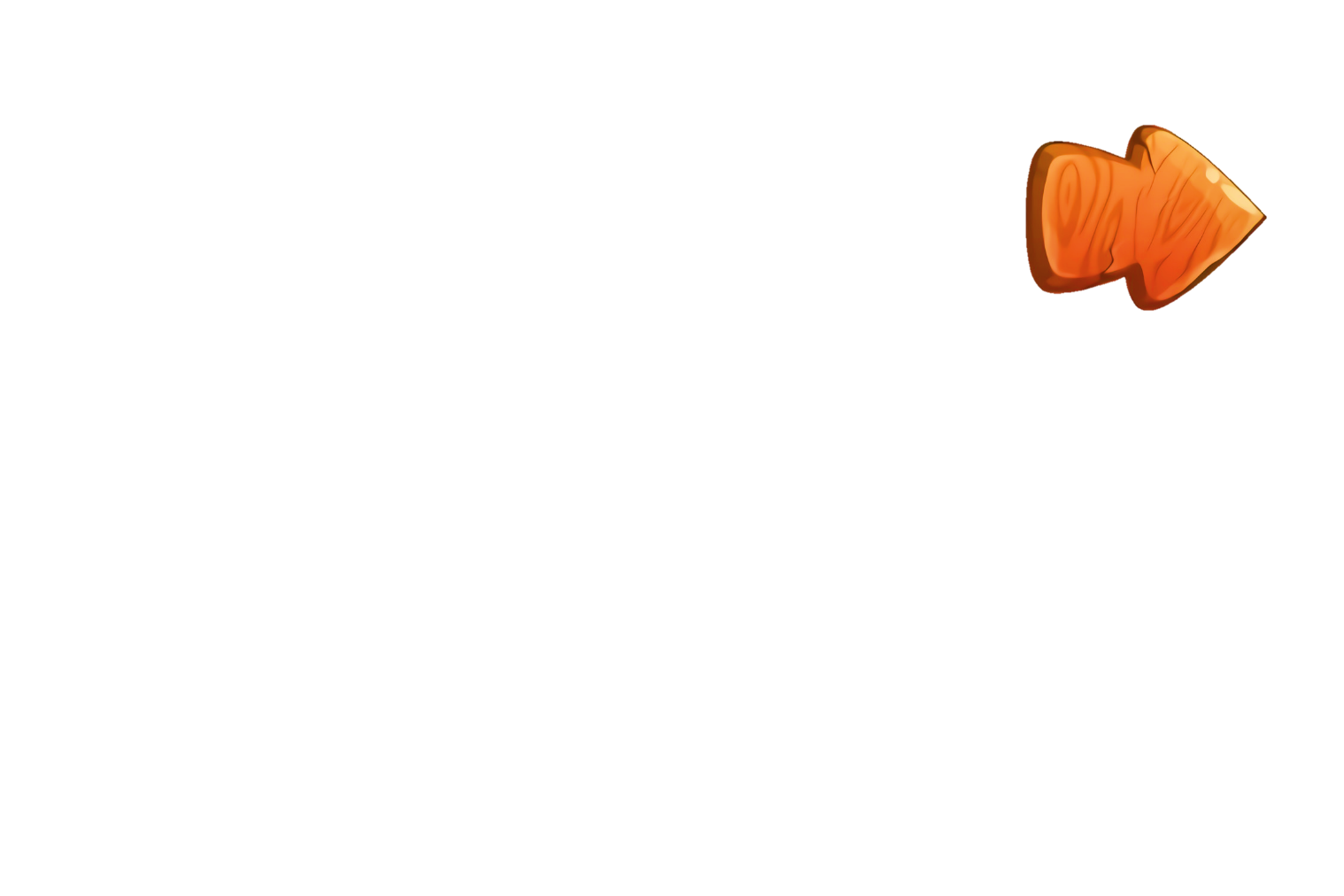 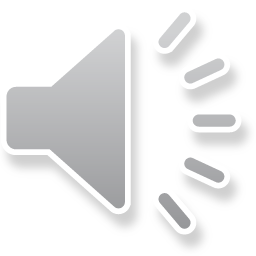 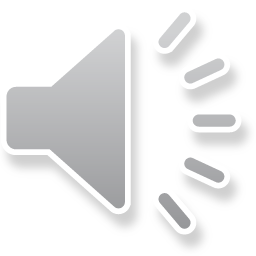 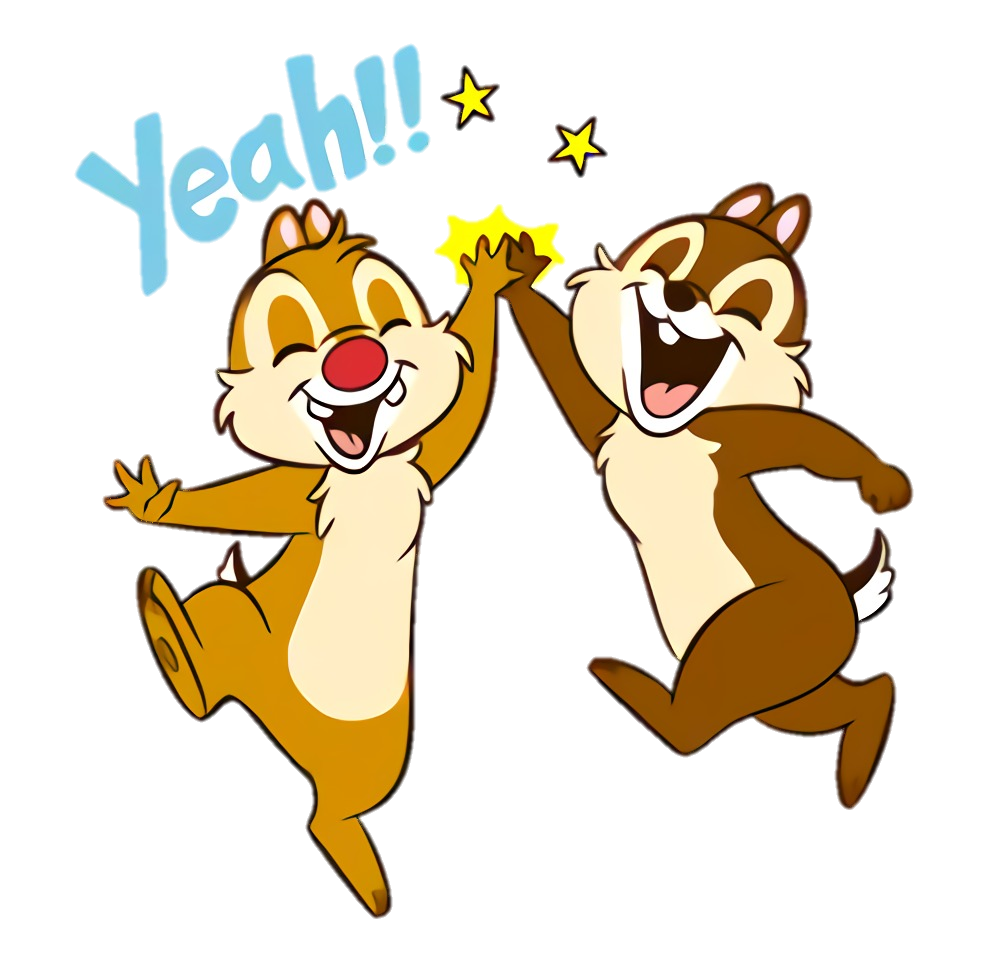 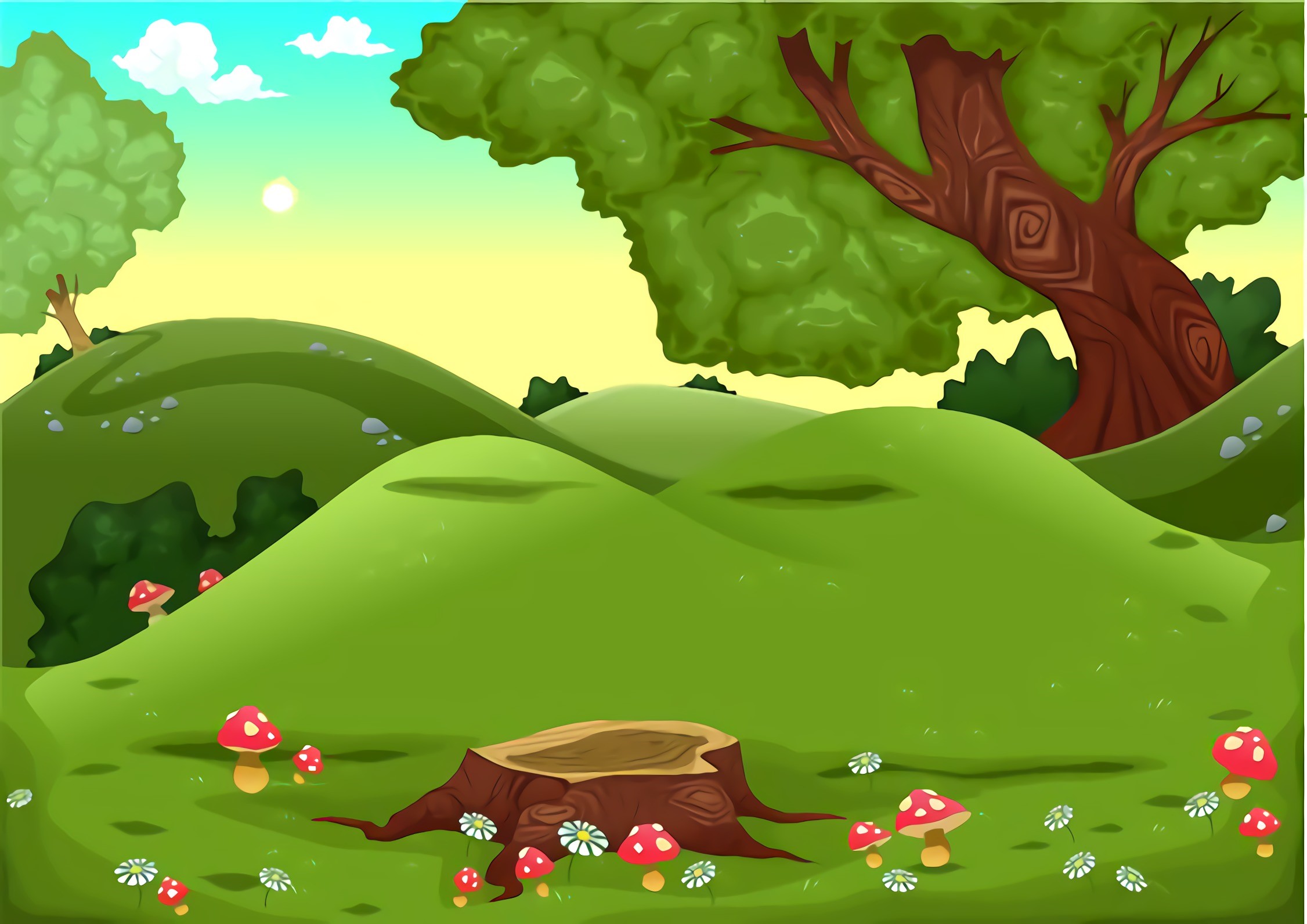 +1
Đúng rồi!
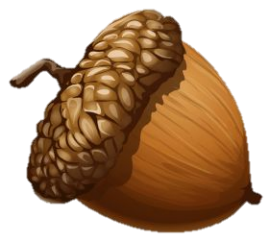 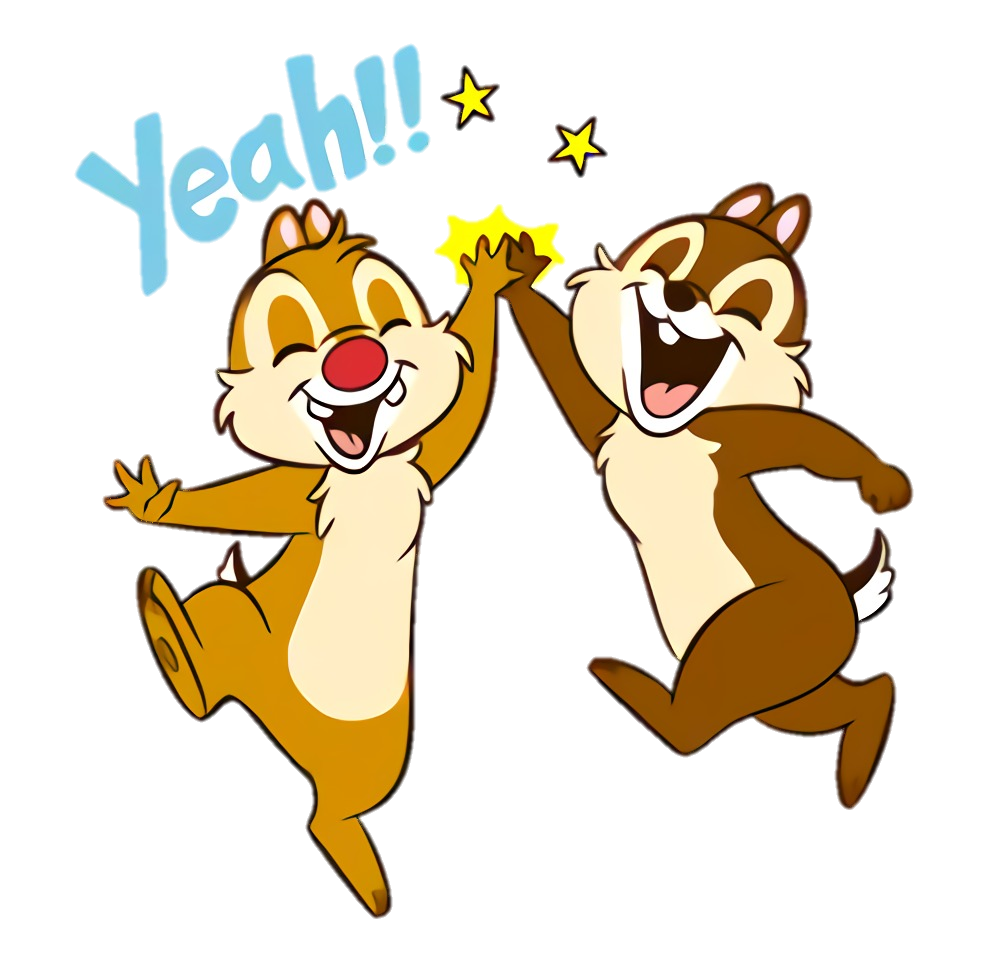 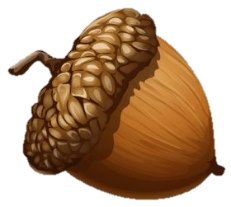 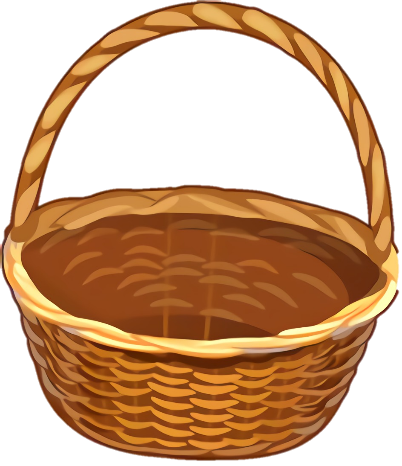 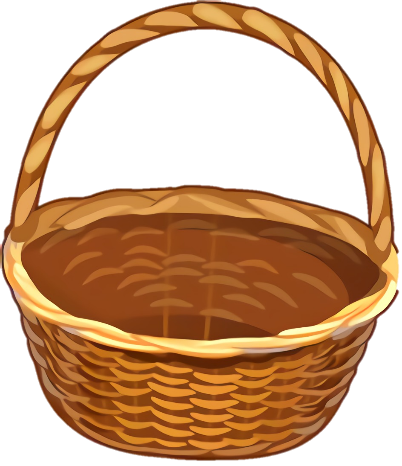 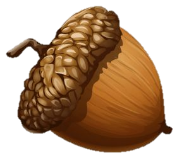 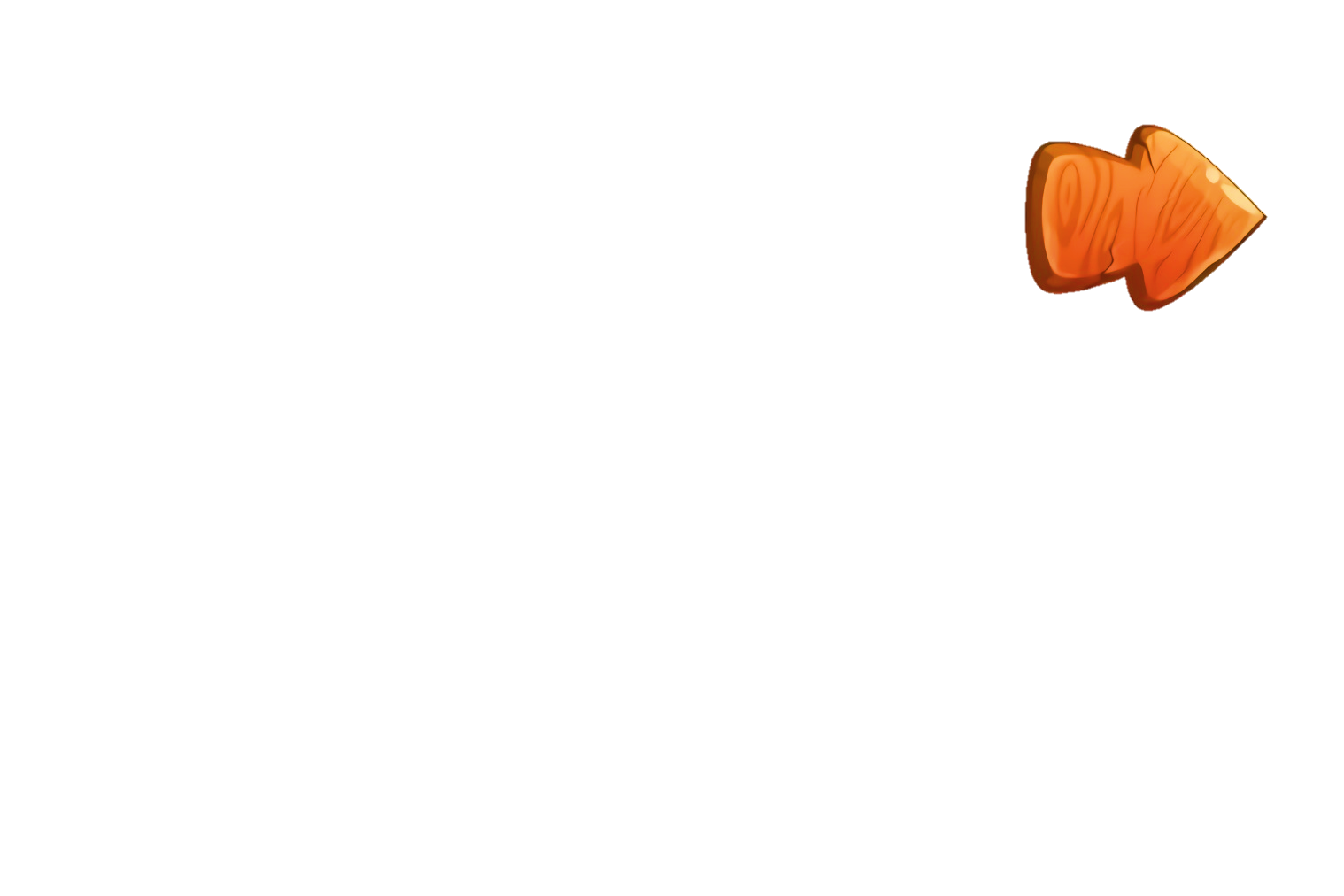 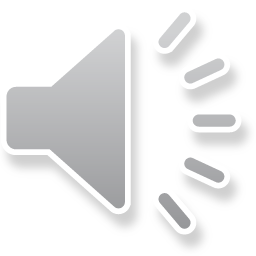 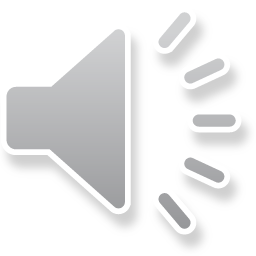 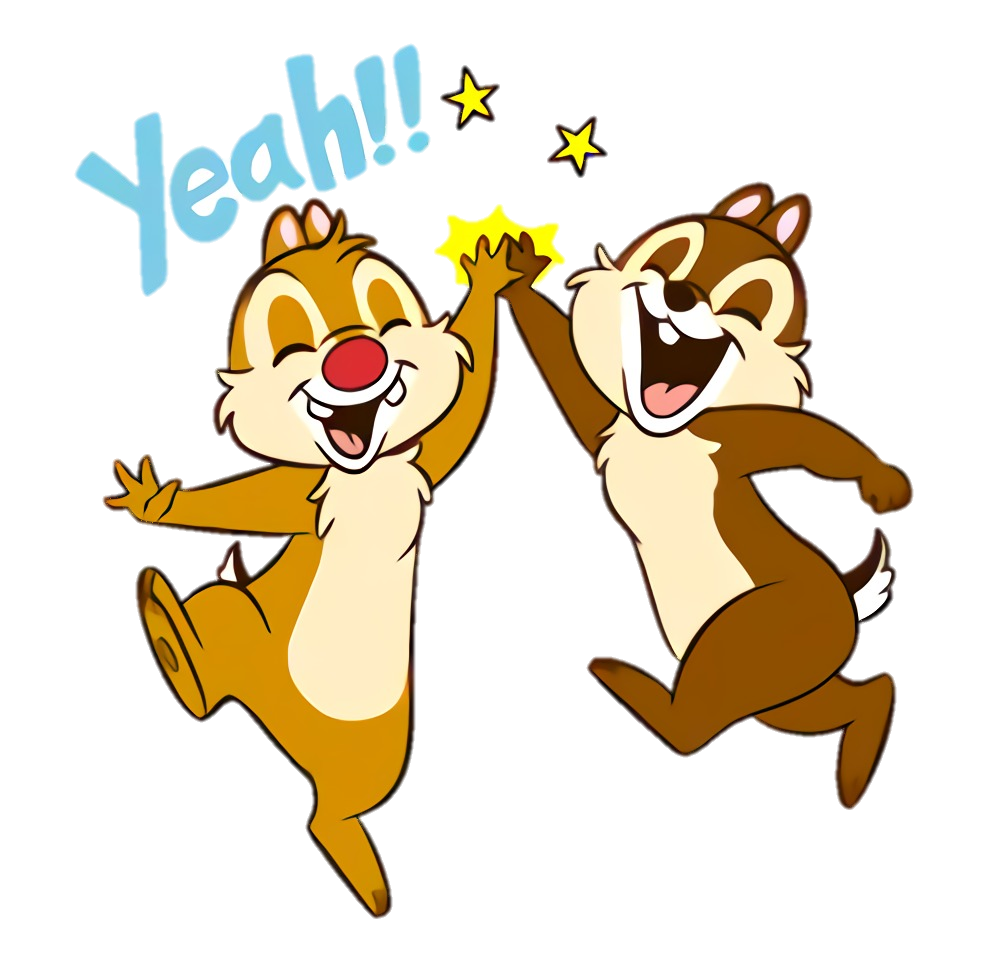 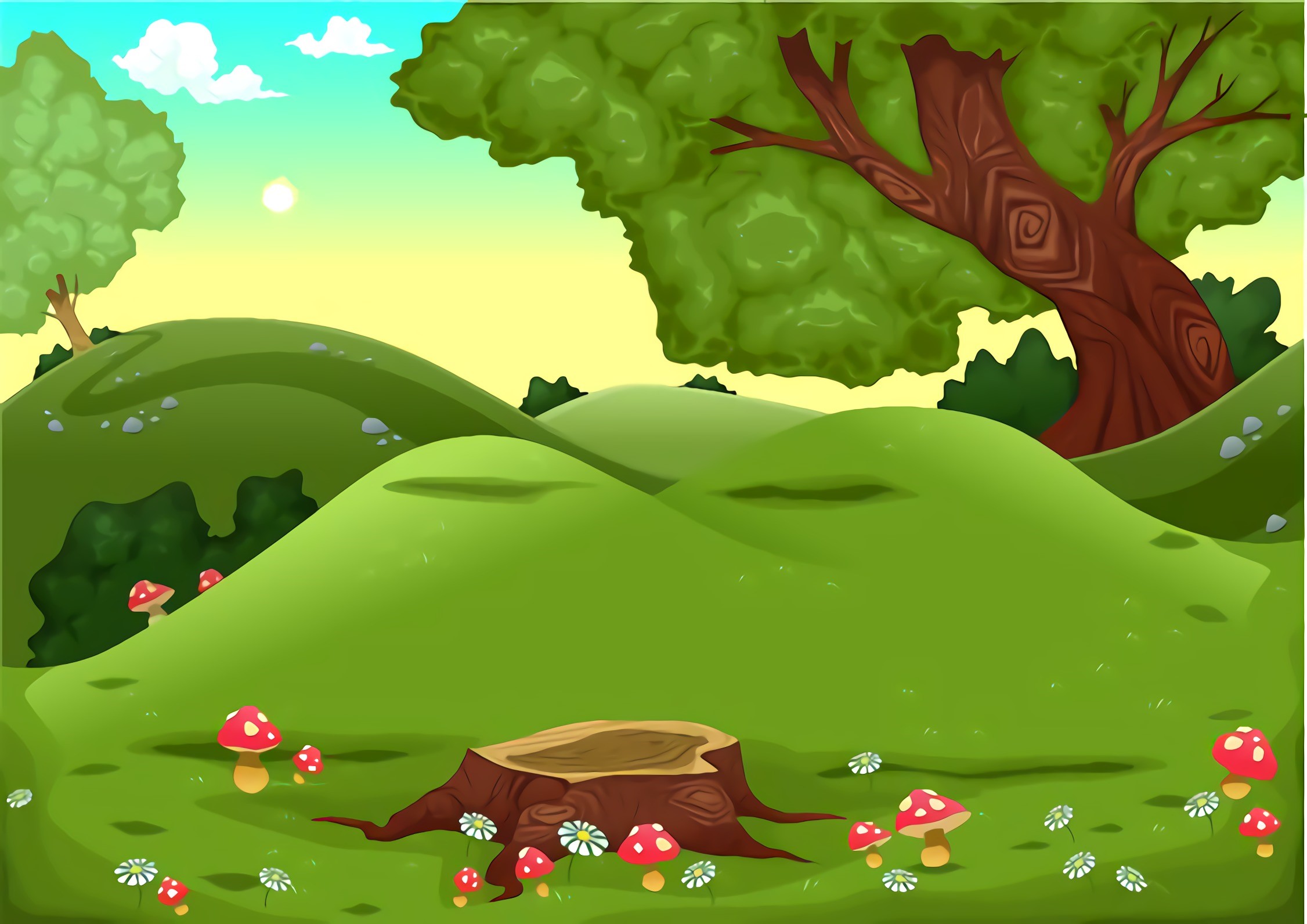 MÌNH CẢM ƠN CÁC BẠN NHÉ!
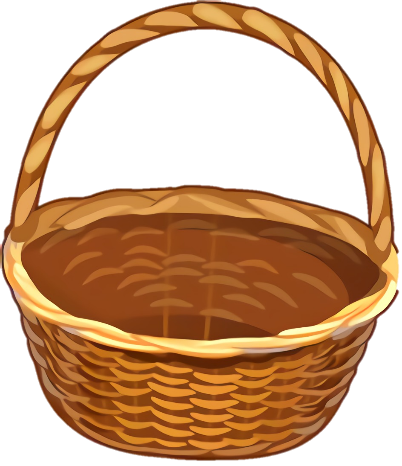 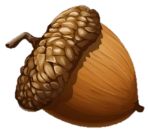 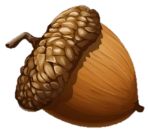 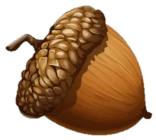 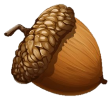 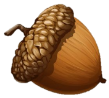 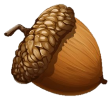 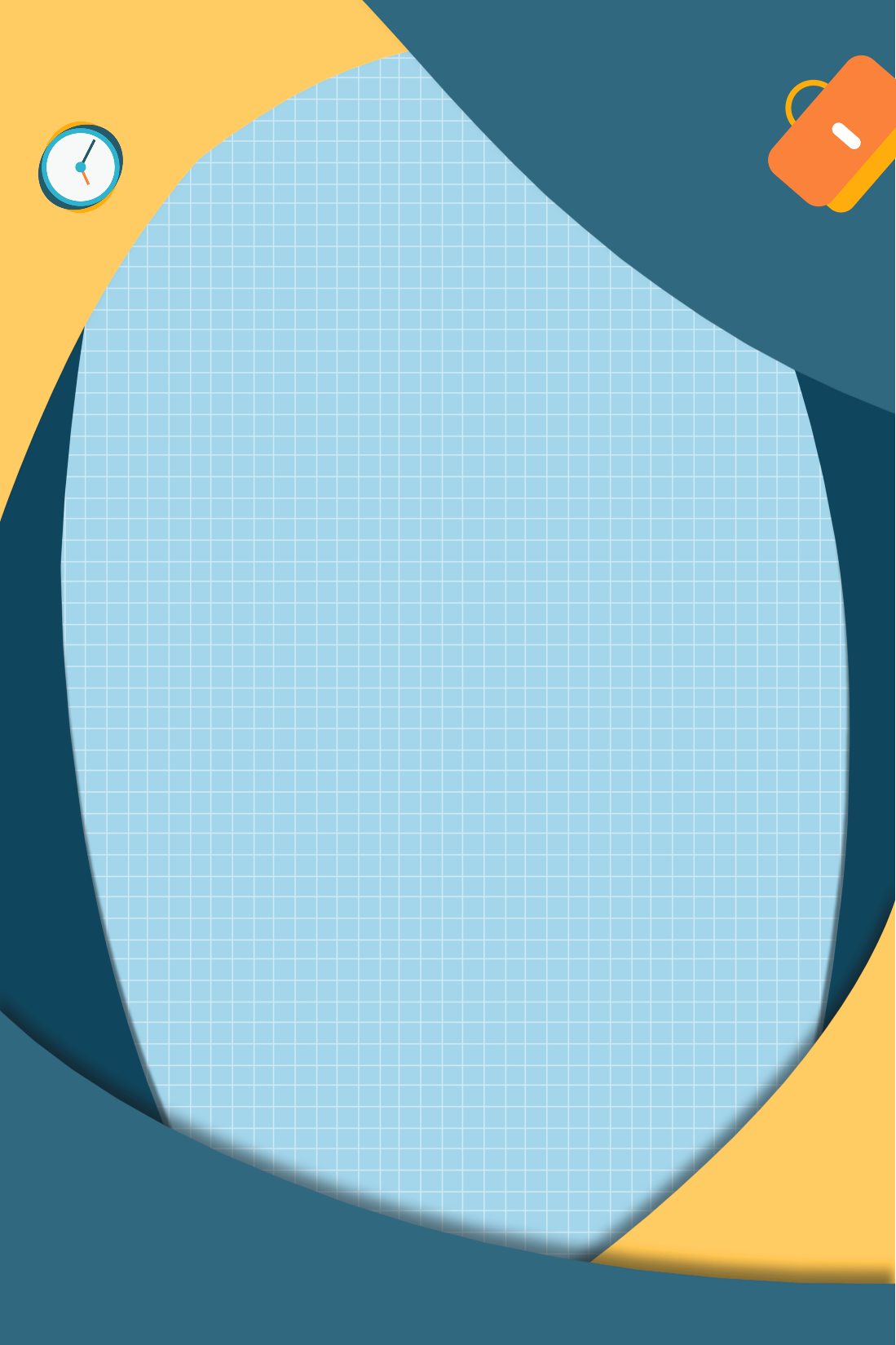 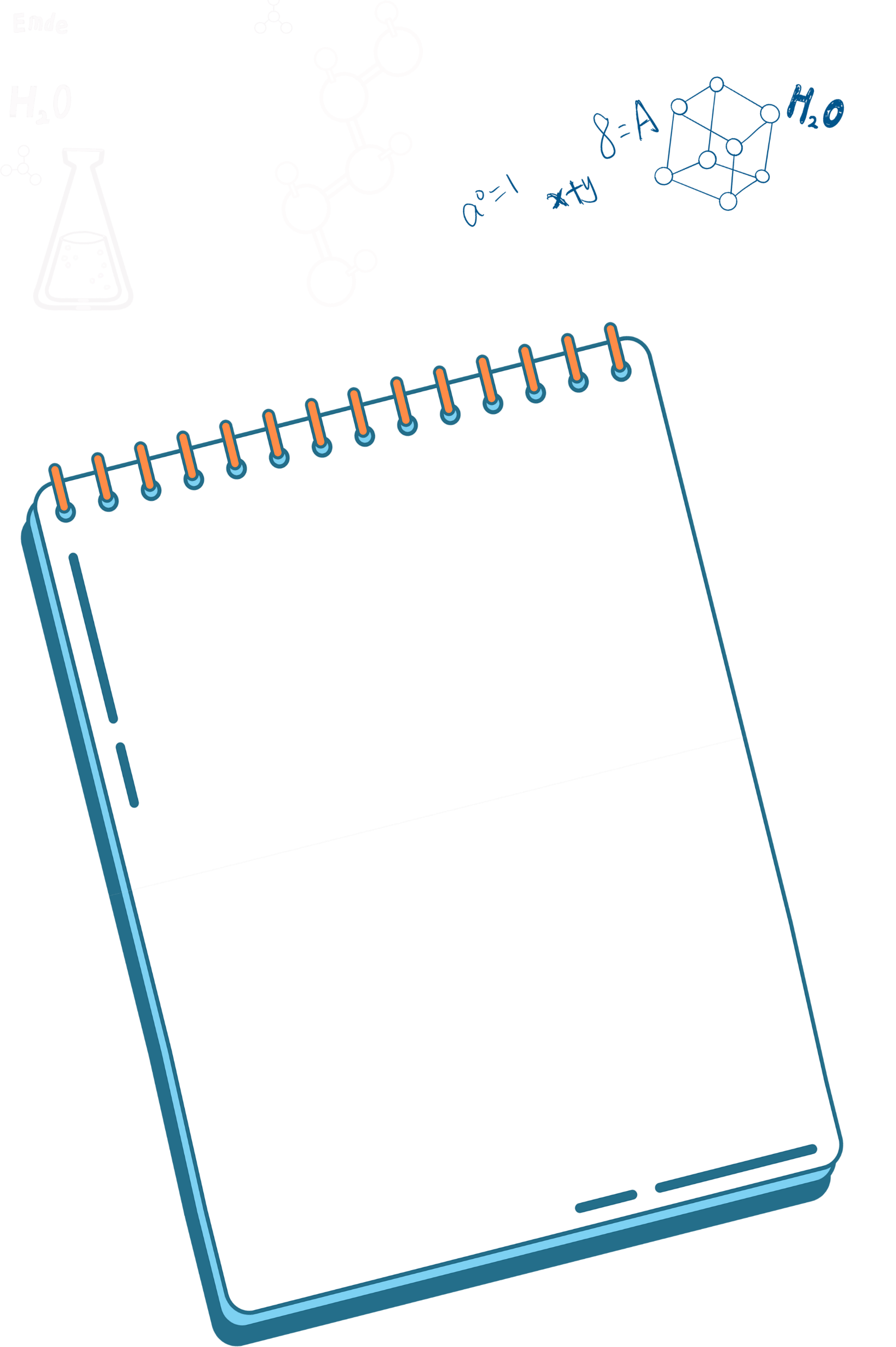 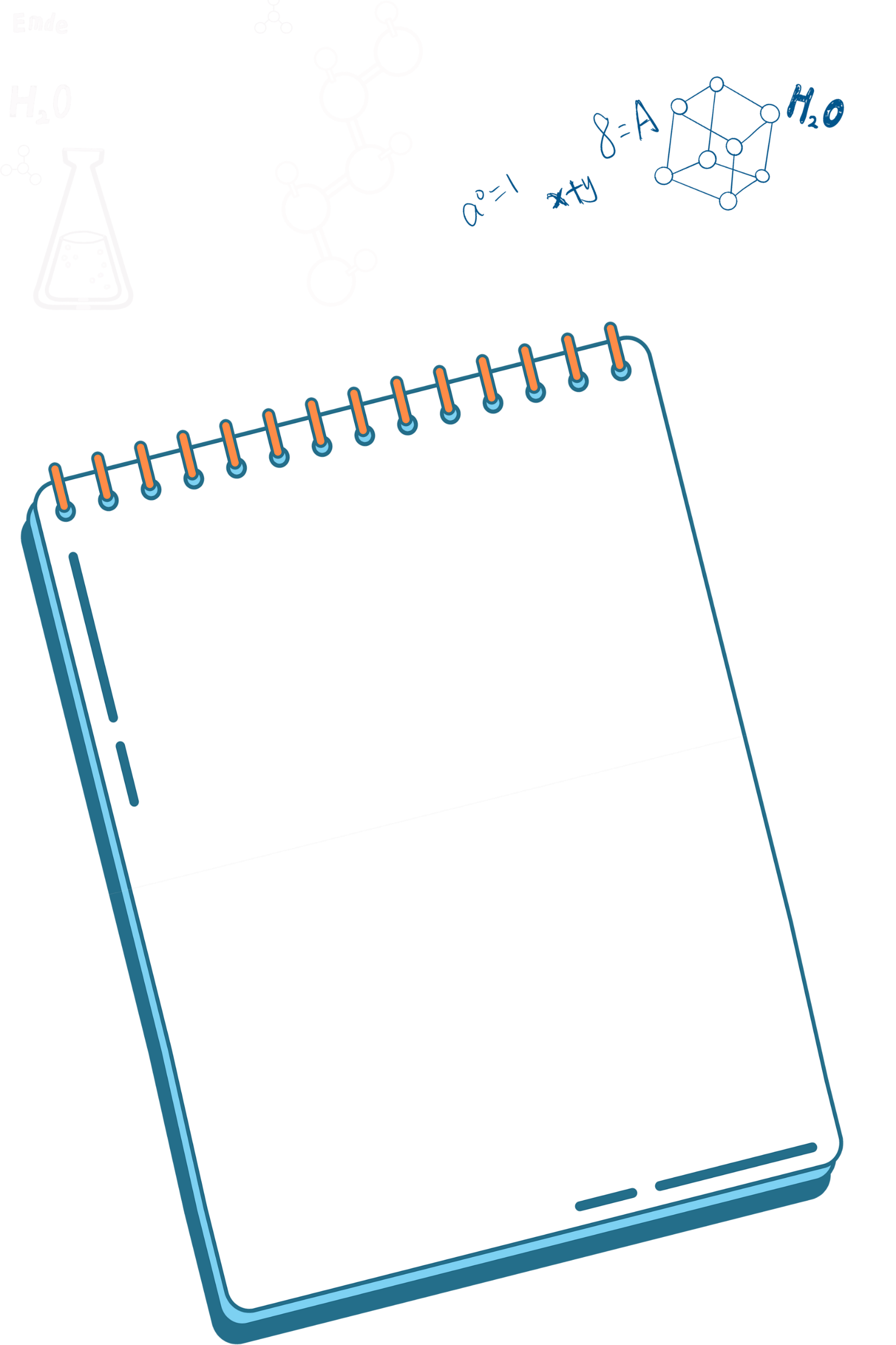 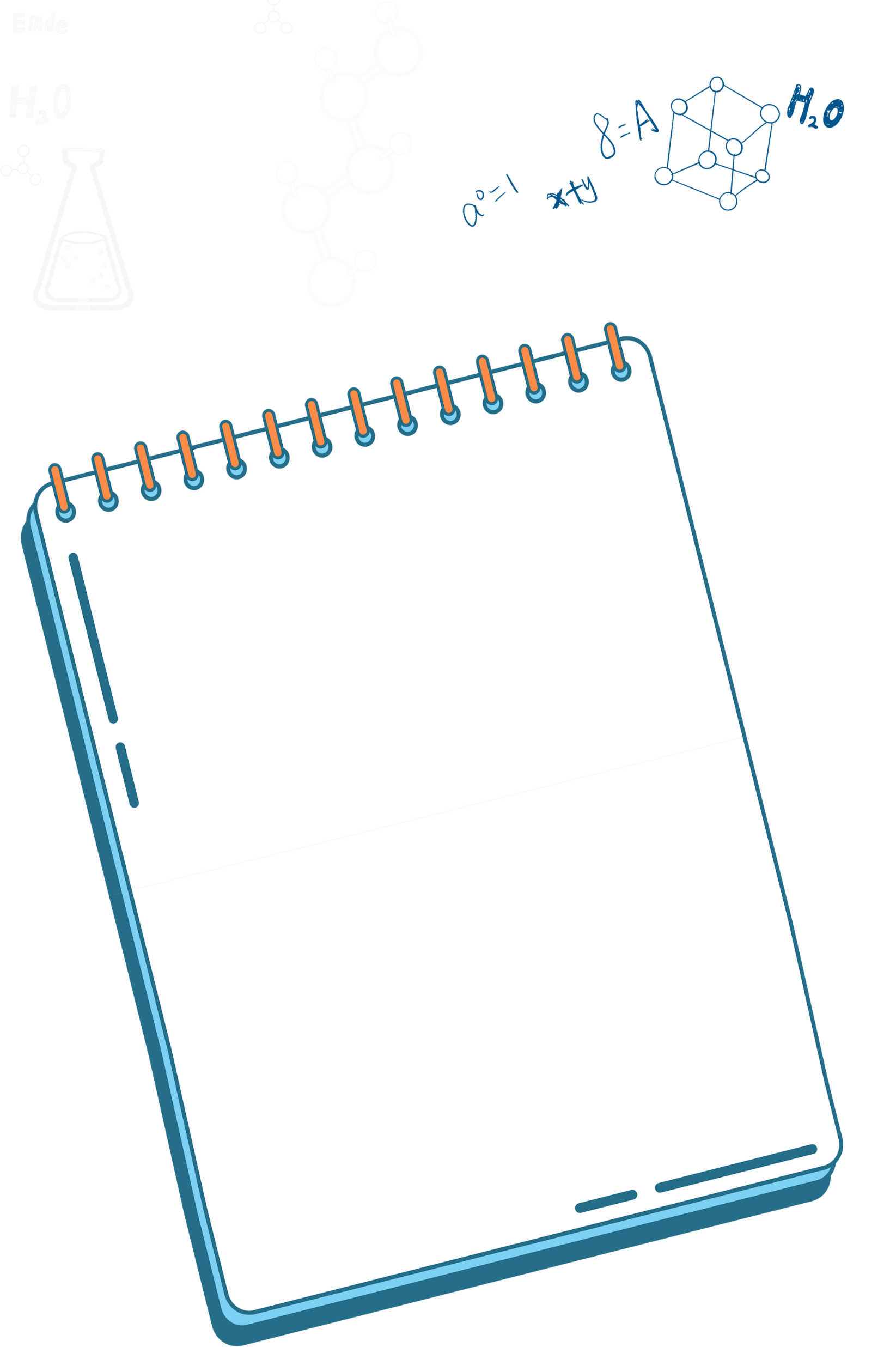 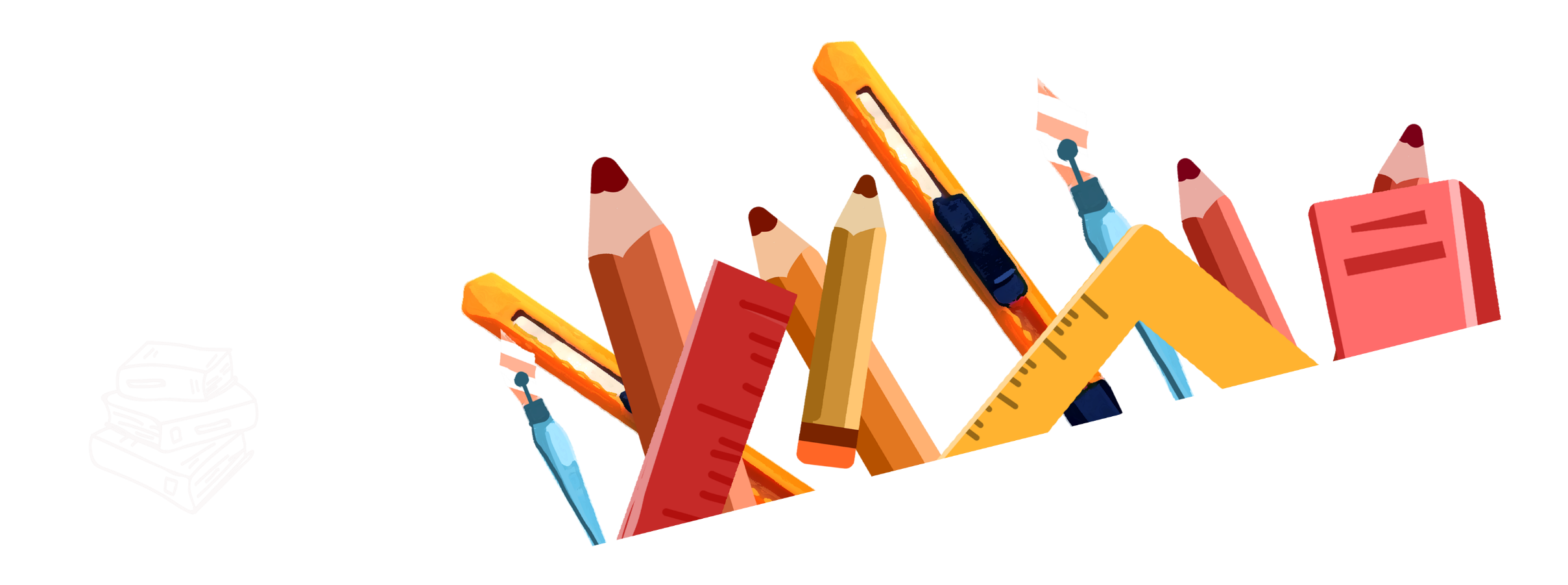 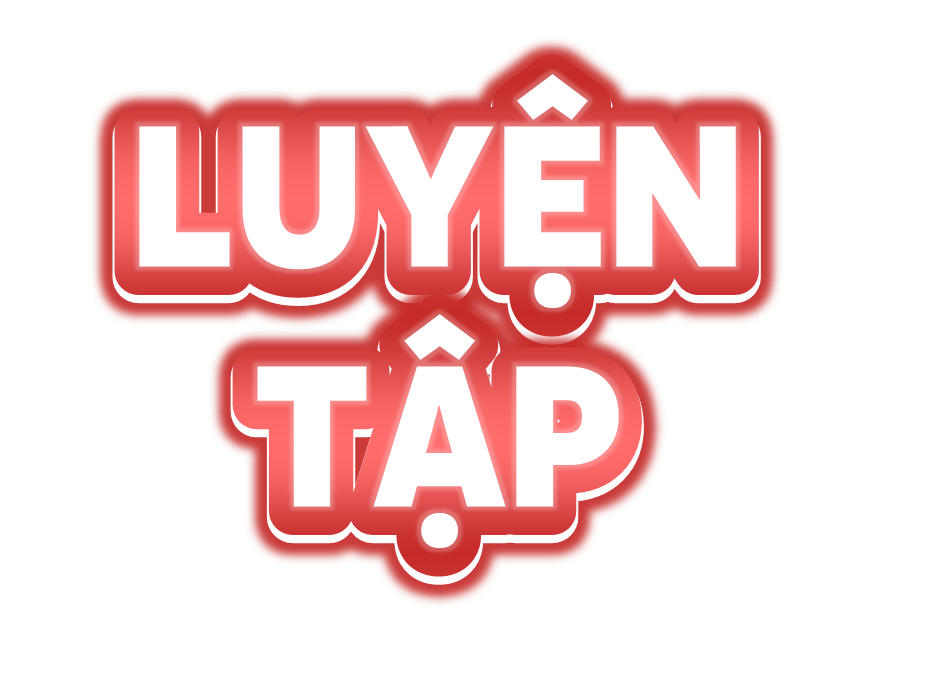 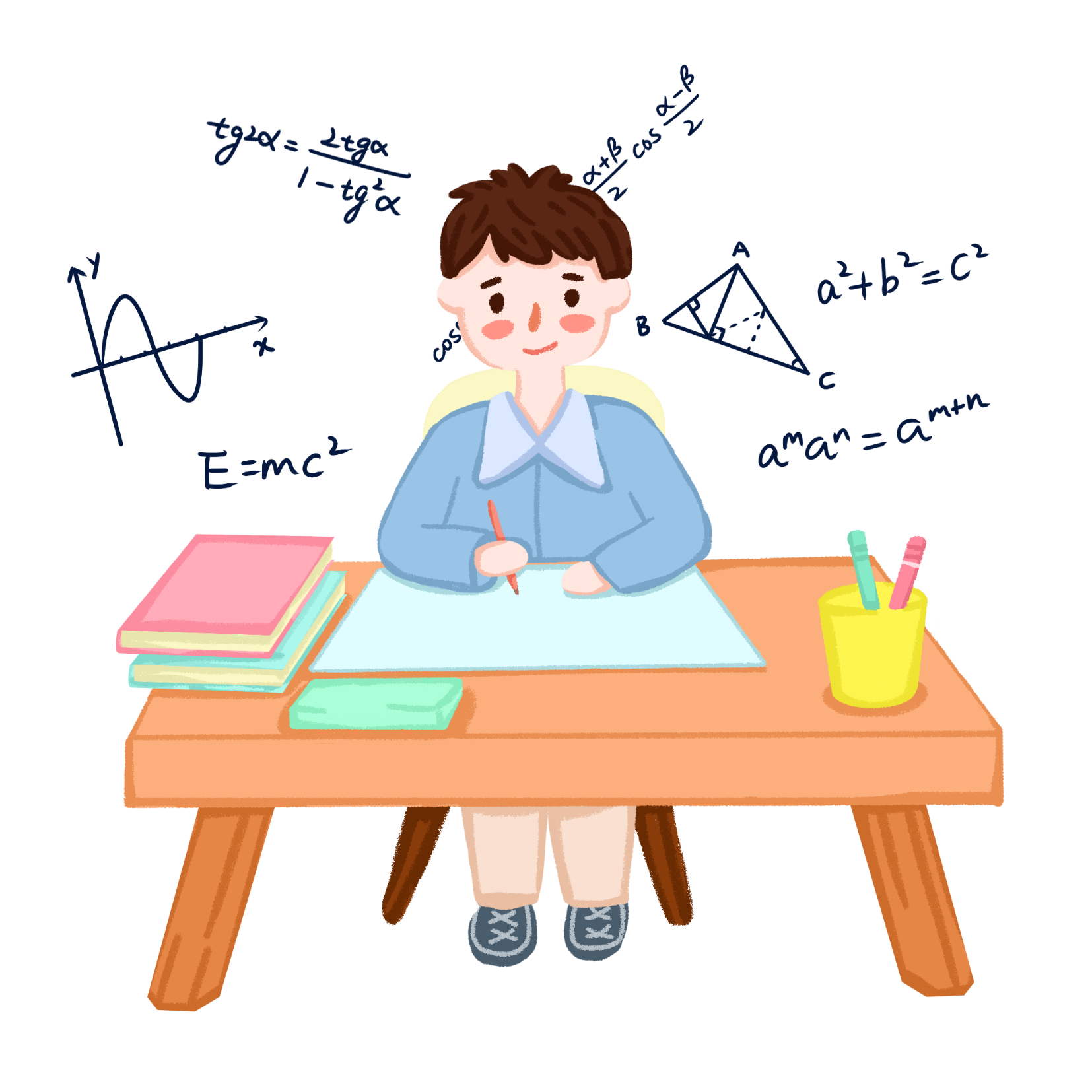 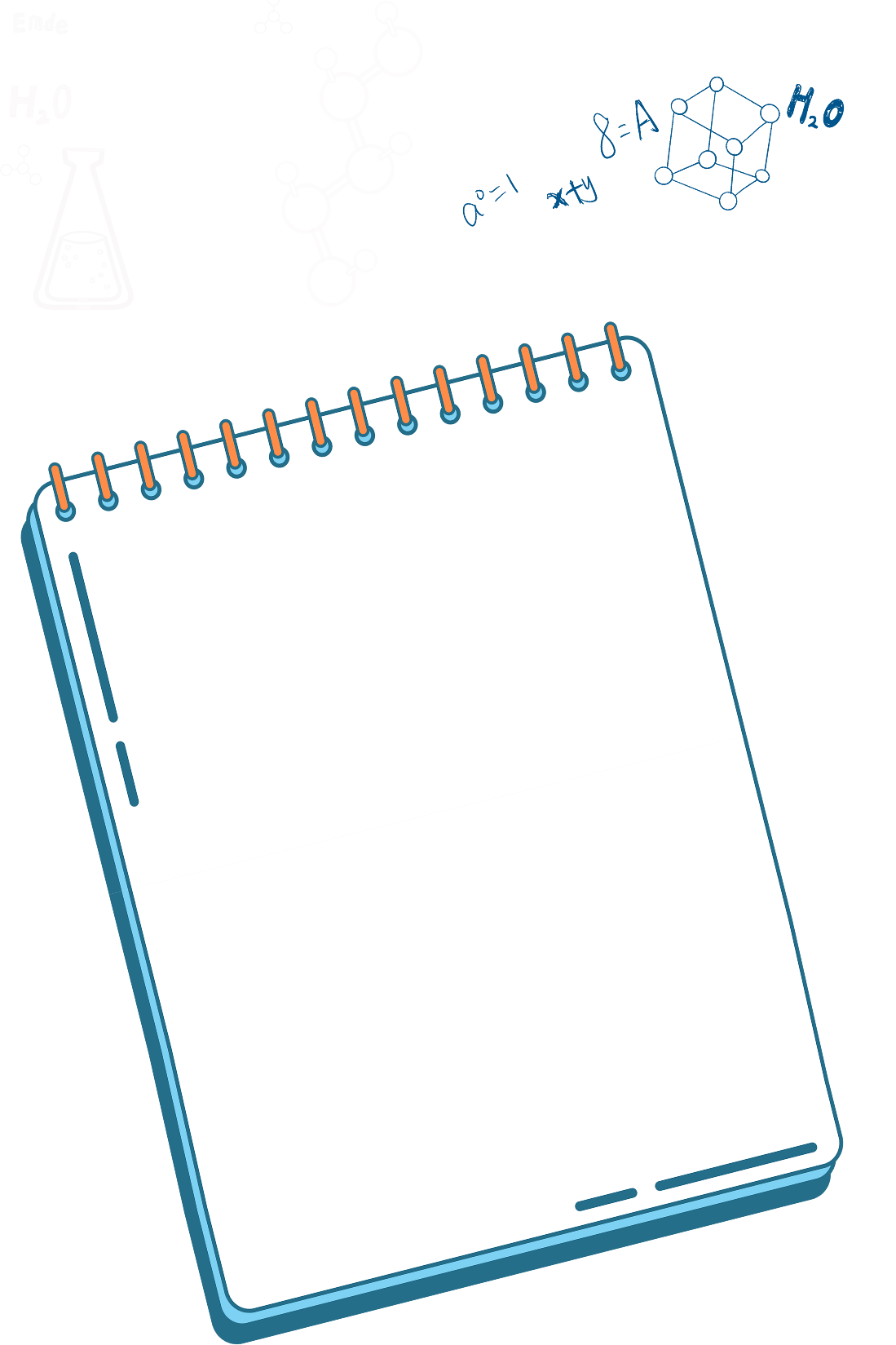 Chọn chữ đặt trước đáp án đúng:
5
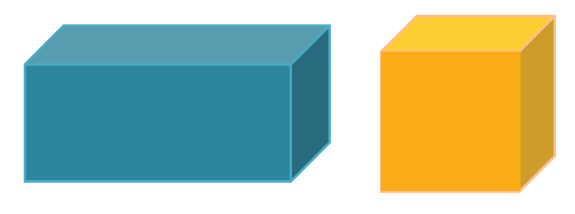 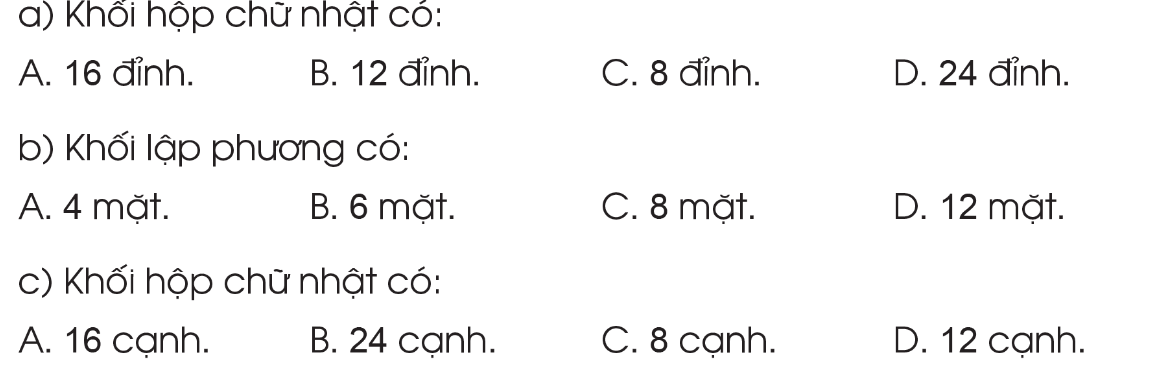 Người ta muốn làm hàng rào quanh một cái sân hình chữ nhật có kích thước như hình vẽ sau:
6
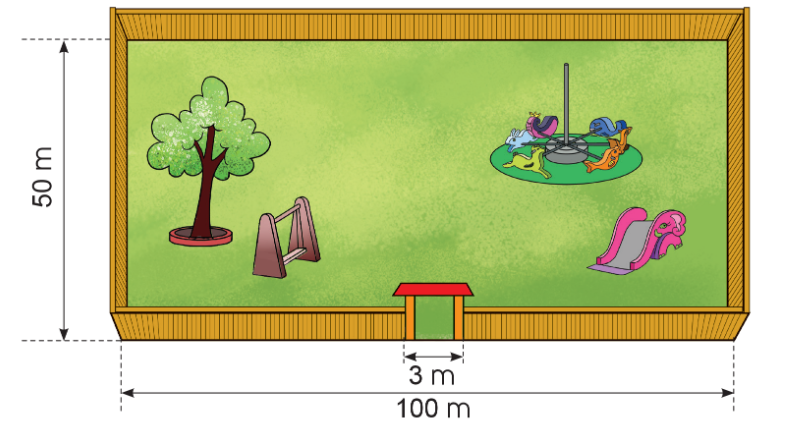 Hỏi người ta cần phải rào bao nhiêu mét? Biết rằng phần để làm cổng rộng 3 m.
Người ta muốn làm hàng rào quanh một cái sân hình chữ nhật có kích thước như hình vẽ sau:
6
Tóm tắt:
 1 cái sân hình chữ nhật có:
  Chiều dài : 100 m
  Chiều rộng : 50 m
  Cổng rộng: 3 m
  Cần phải rào :... m?
Bài giải:
  Chu vi cái sân hình chữ nhật là:
      (100 + 50) x 2 = 300 (m)
 Người ta cần phải rào số mét là:
       300 – 3 = 270 (m)
                    Đáp số: 270 m
Minh Ánh bắt đầu tập đàn lúc 9 giờ kém 10 phút và tập trong 45 phút. Hỏi Minh Ánh tập đàn xong lúc mấy giờ?
7
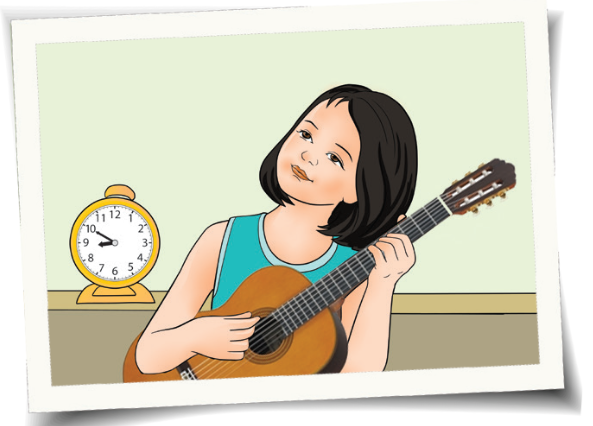 Minh Ánh bắt đầu tập đàn lúc 9 giờ kém 10 phút và tập đàn trong 45 phút.
Như vậy Minh Ánh tập đàn xong lúc 9 giờ 35 phút hay 10 giờ kém 25 phút.
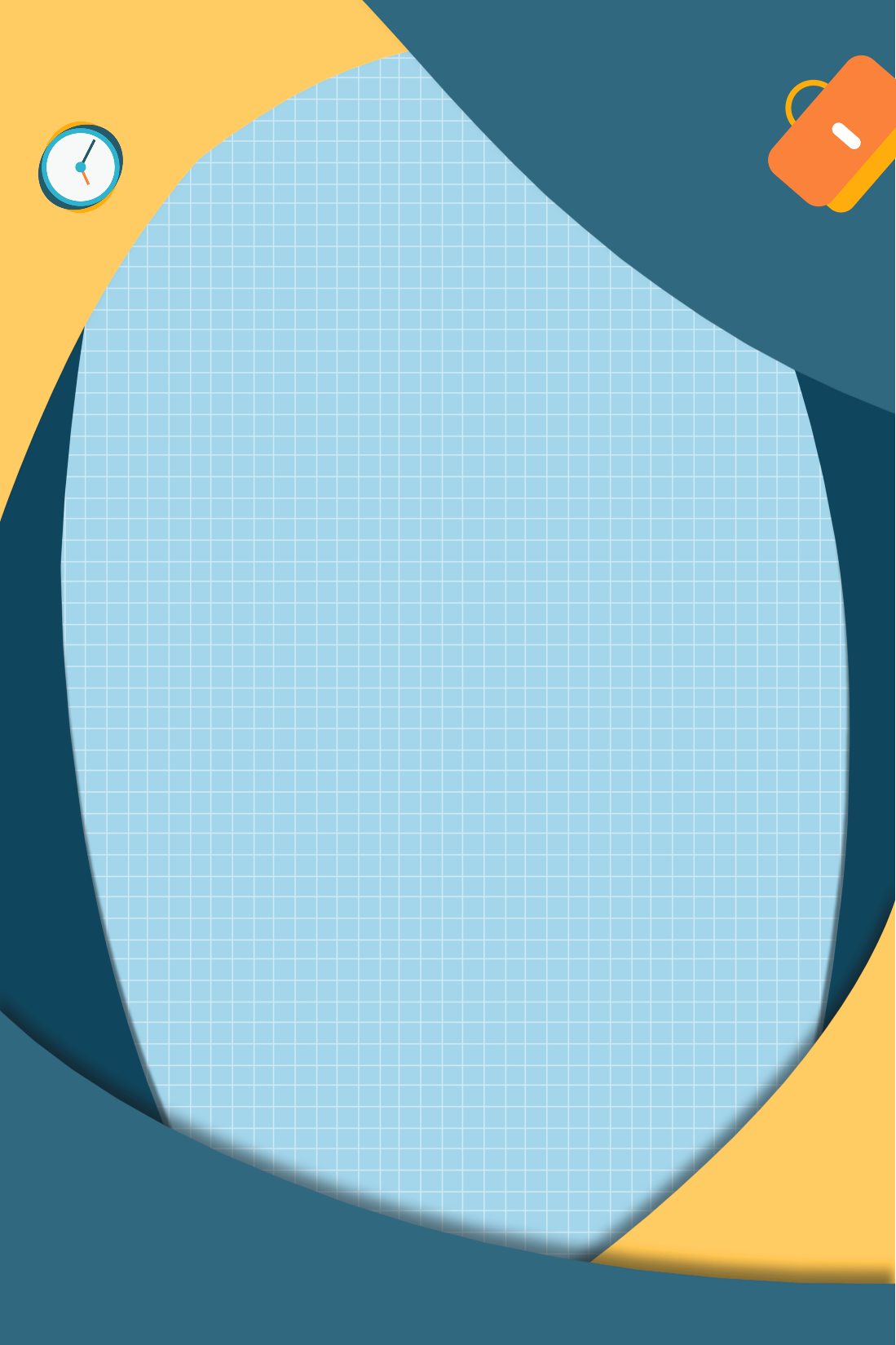 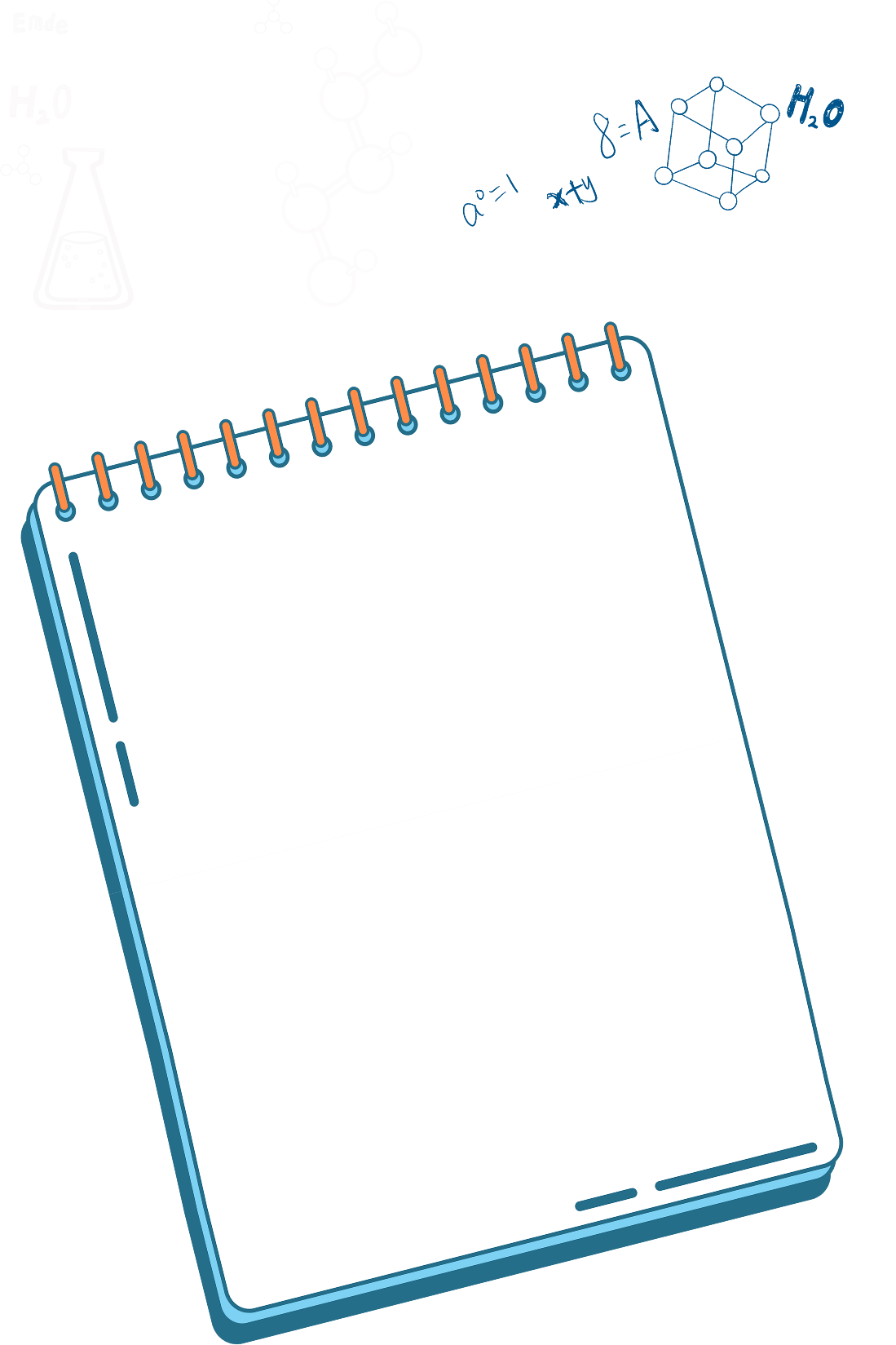 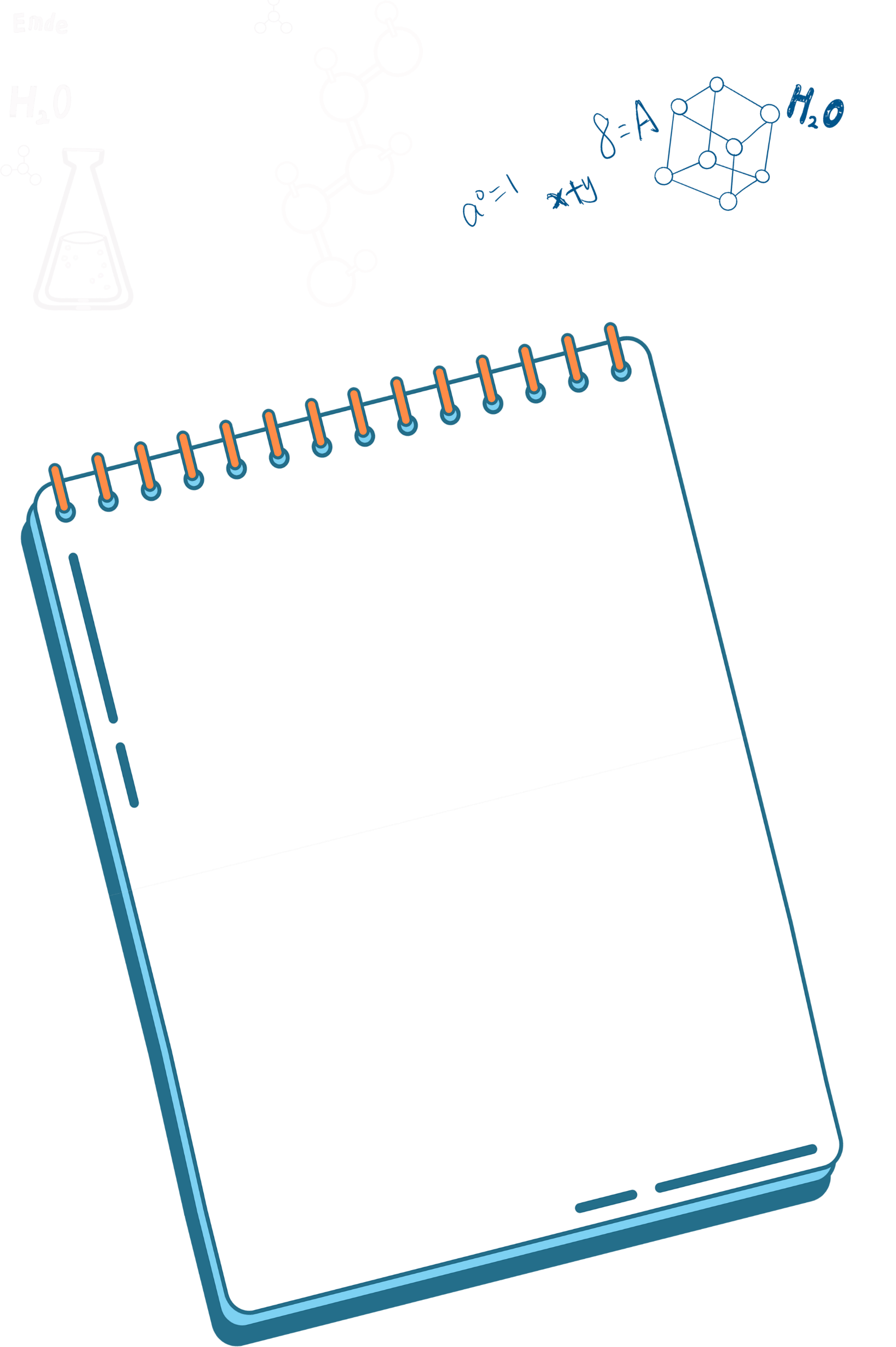 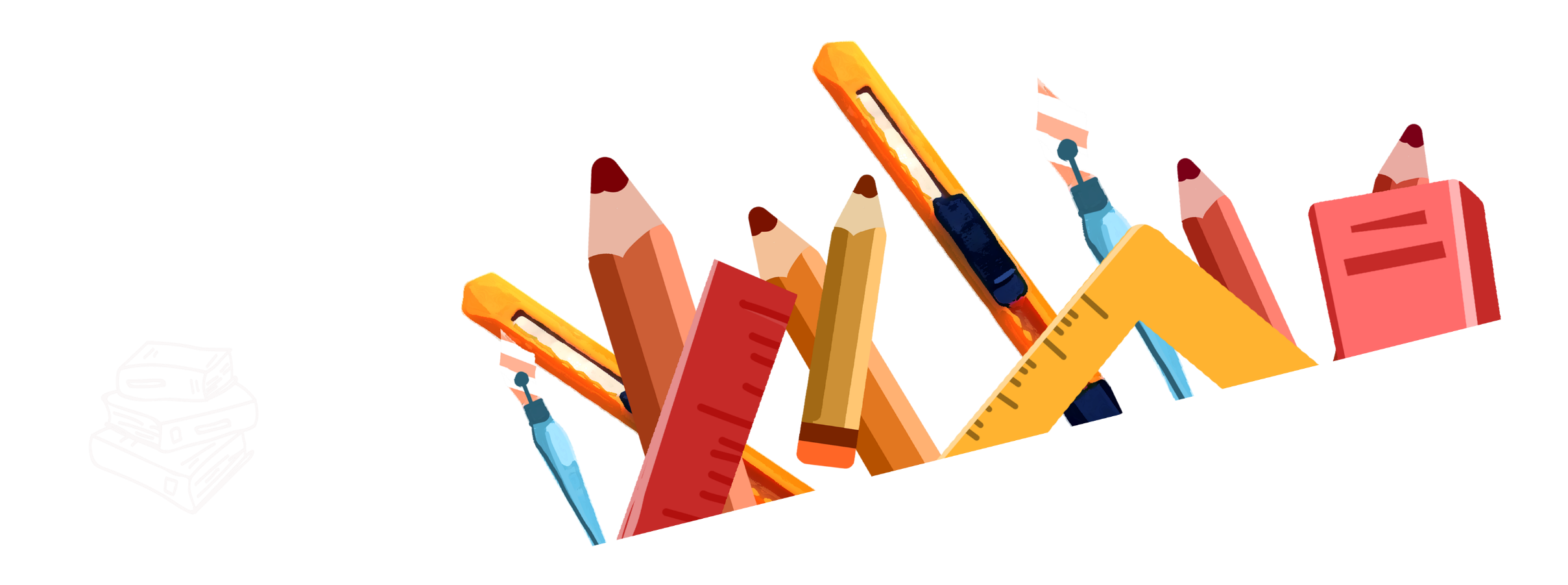 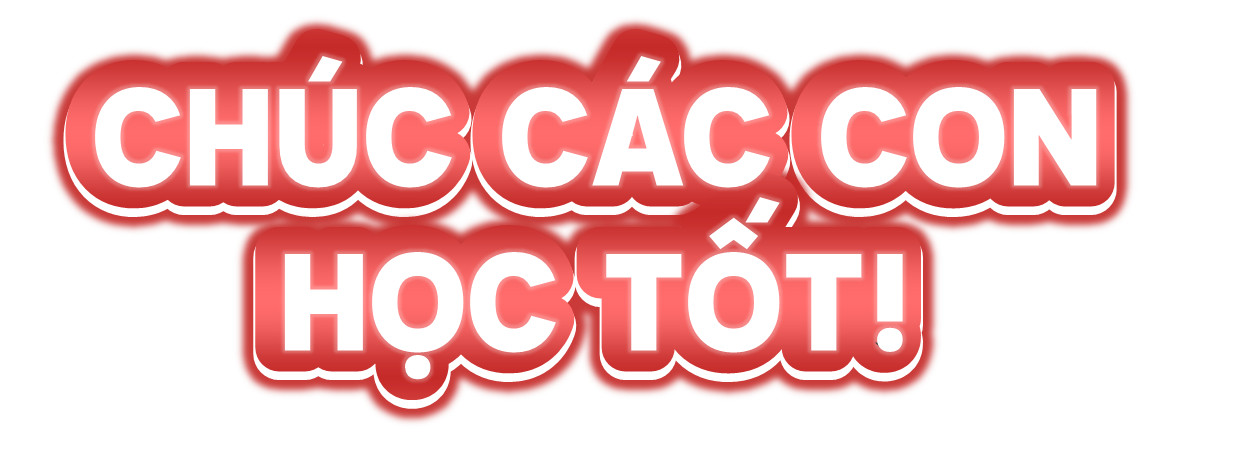 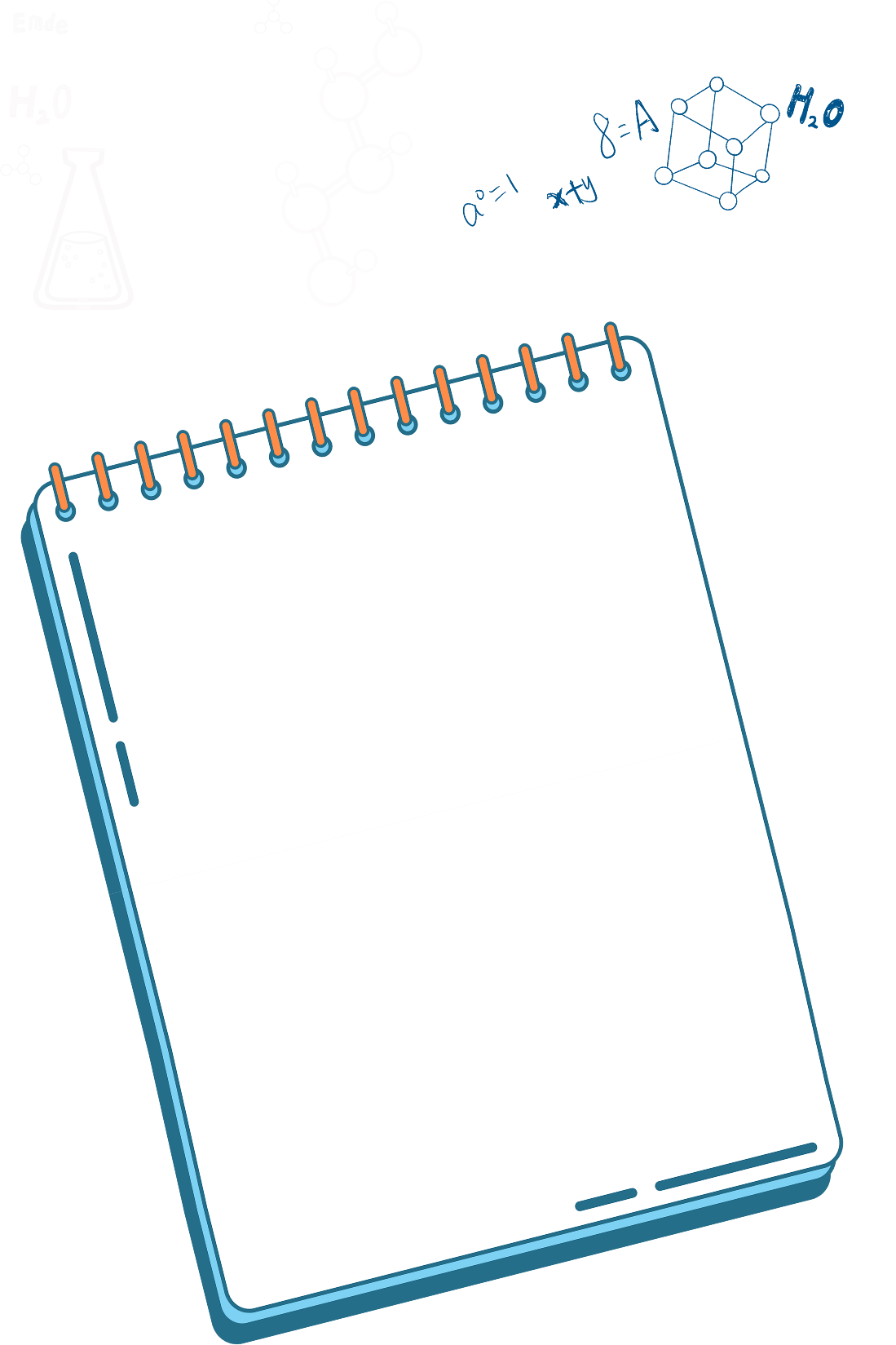 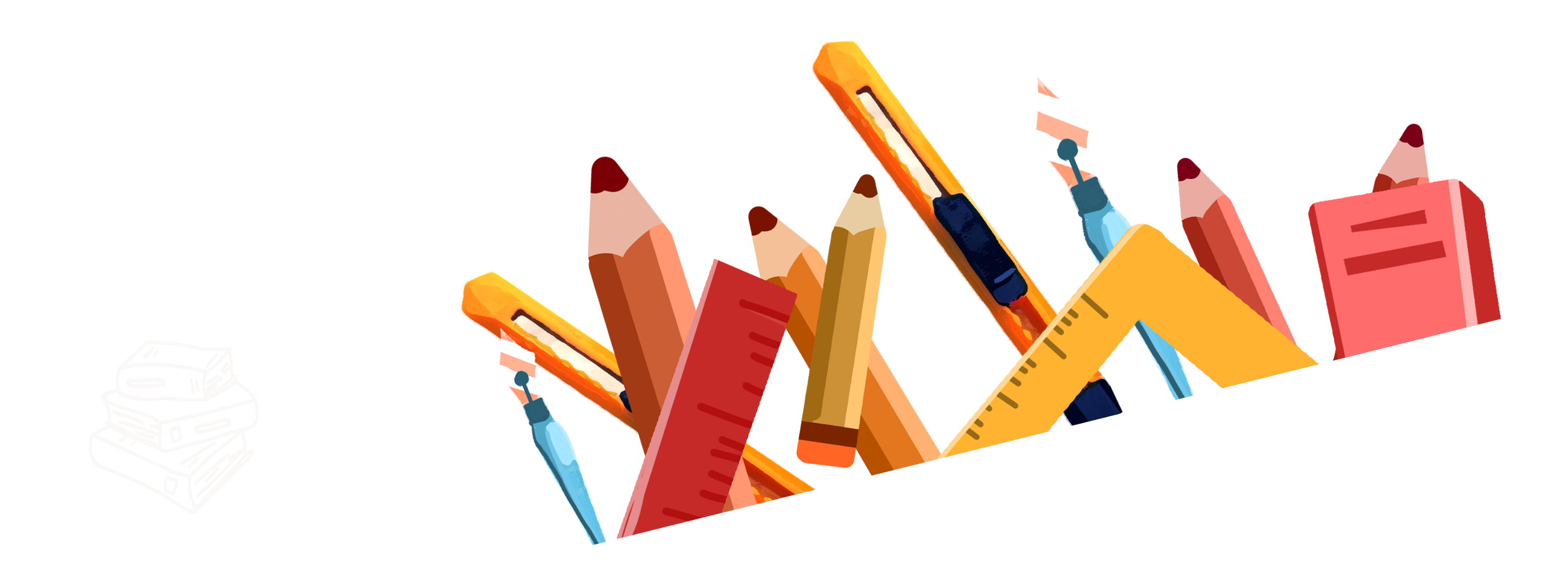 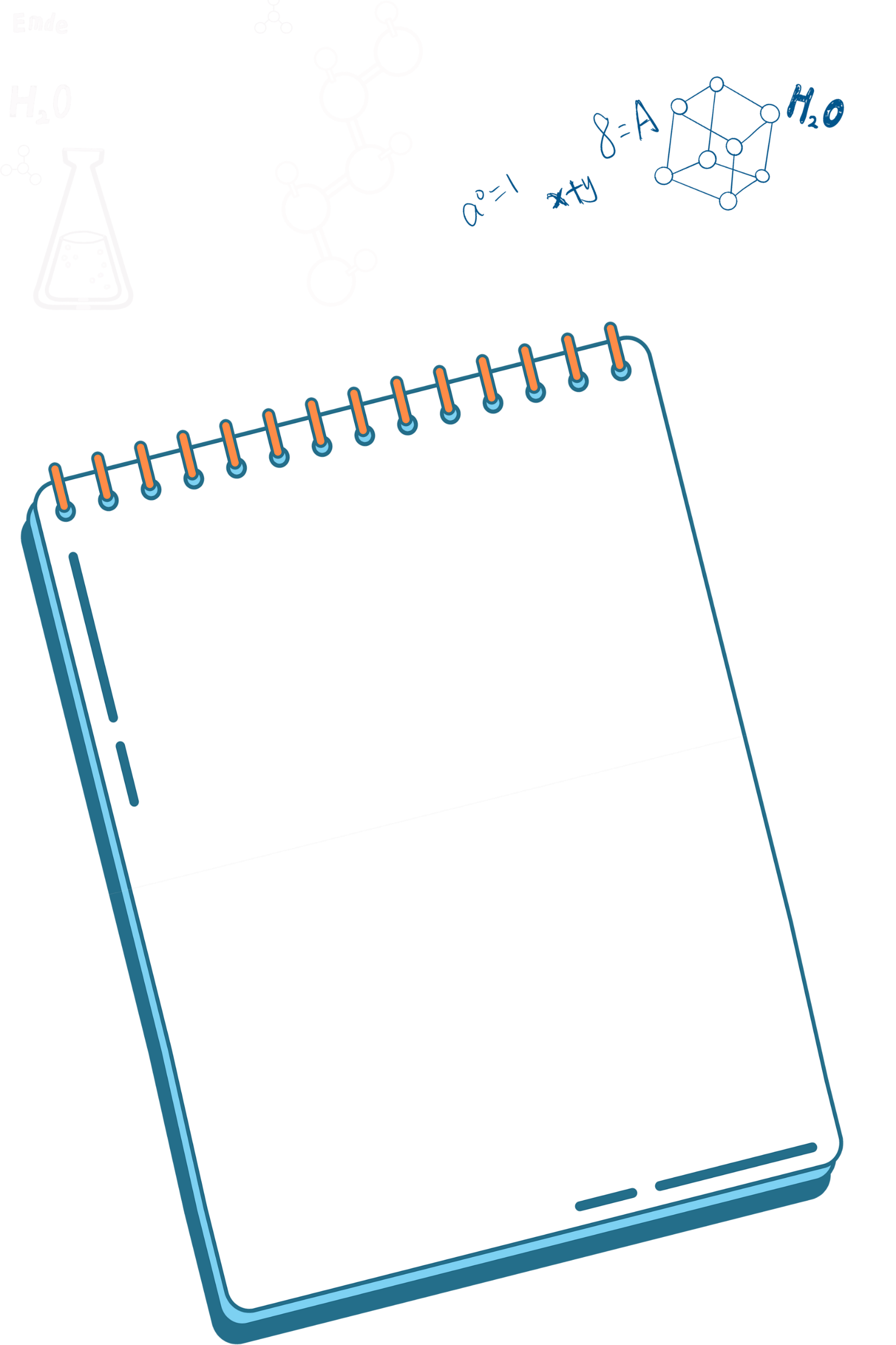